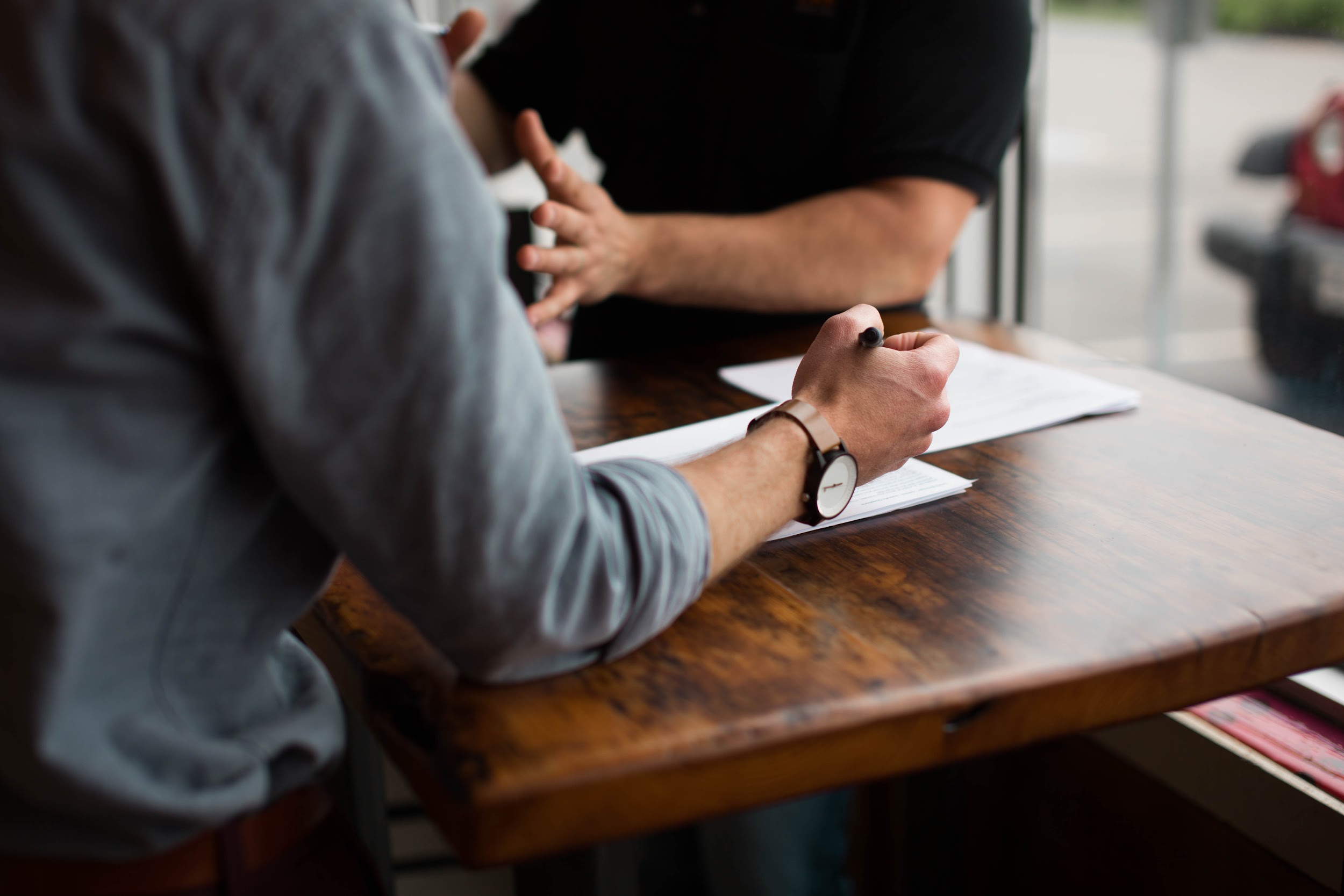 Feature Introduction
Personal Call Handling
July 2023
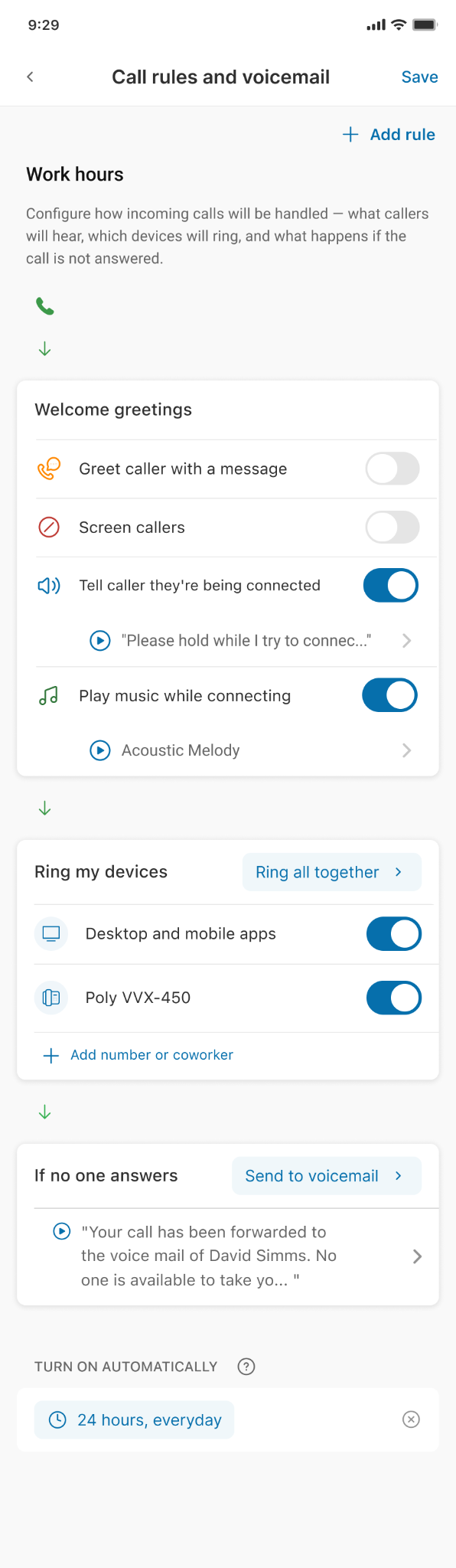 Personal Call Handling
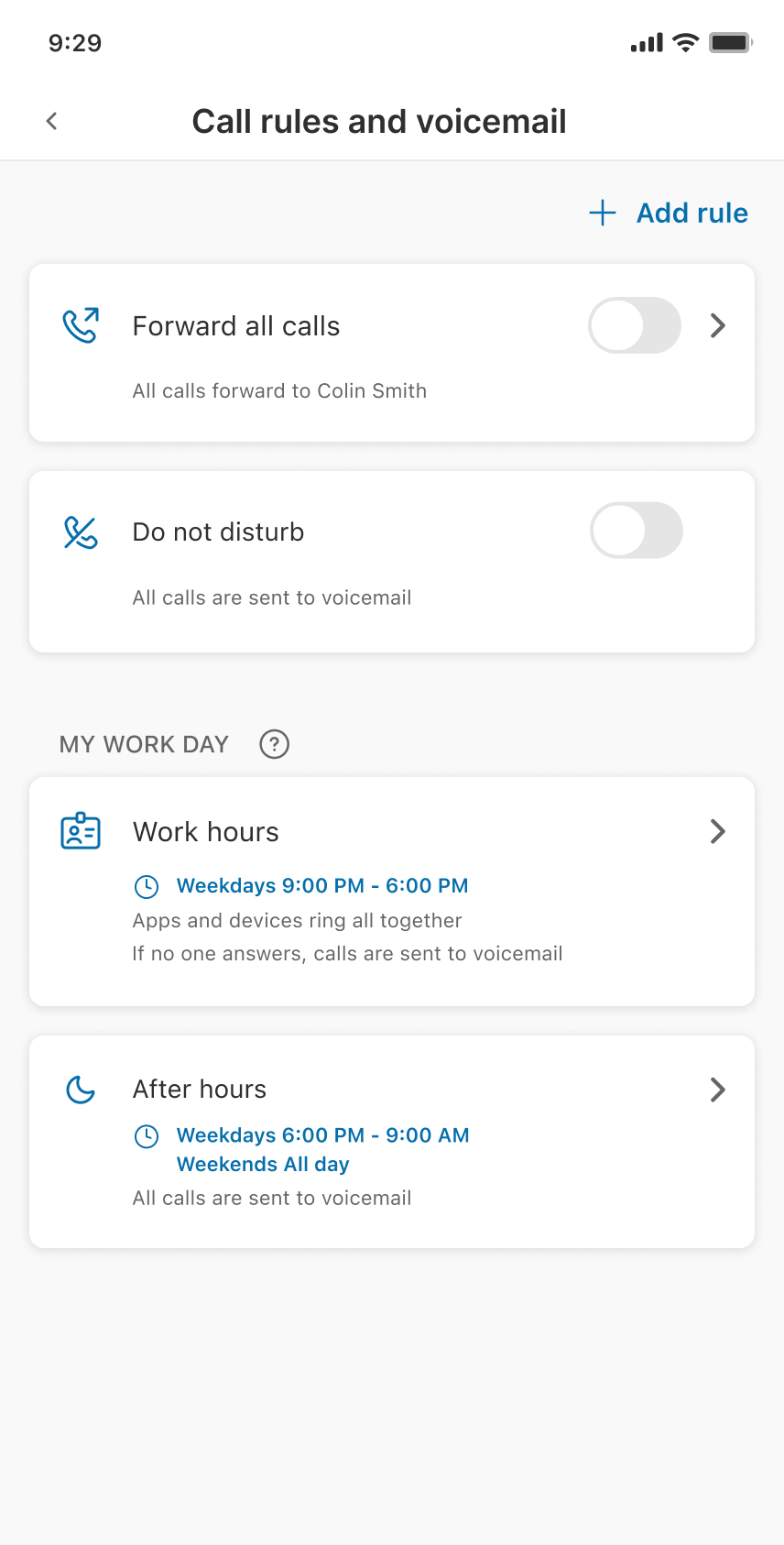 How it works
Call rules make it easy to setup how your incoming calls are answered
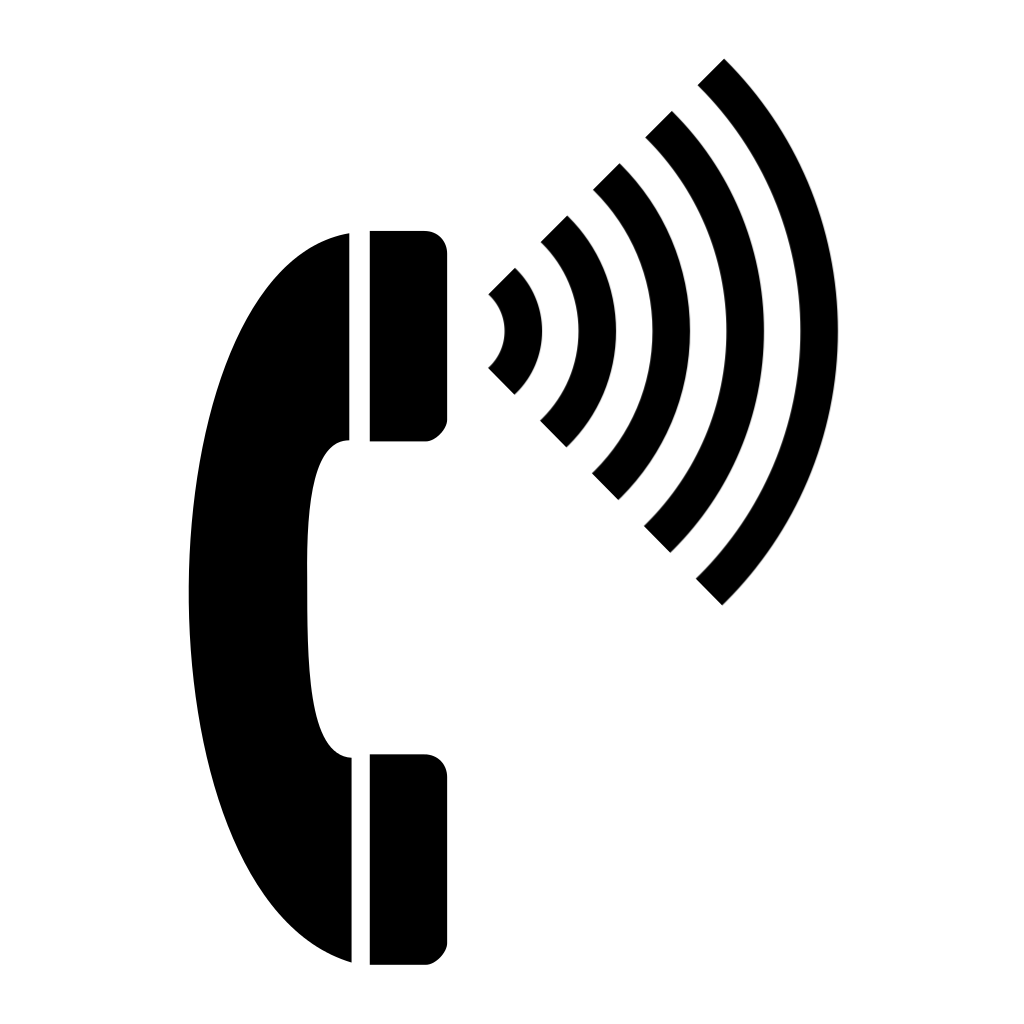 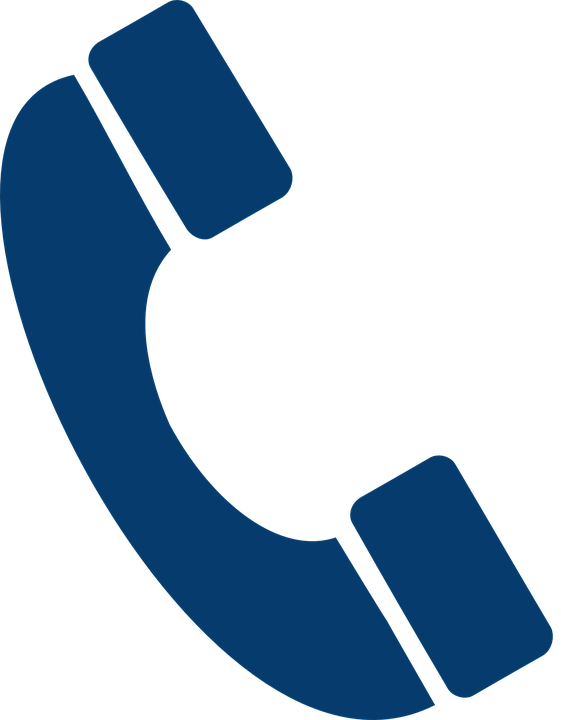 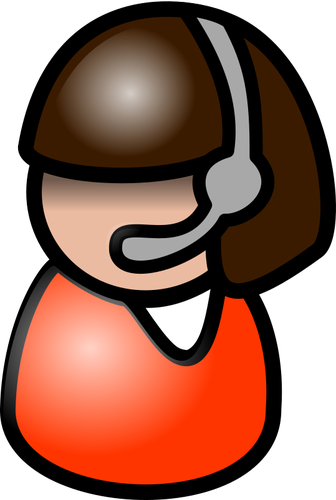 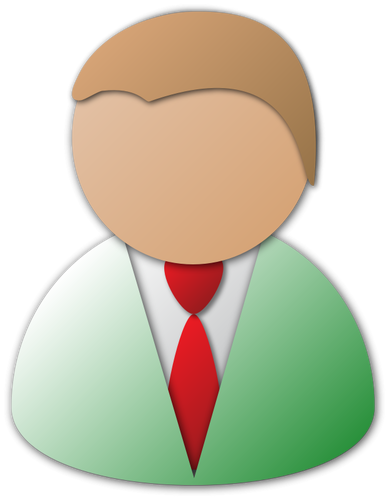 PSTN
Personal Call Handling
What’s New - Call rules & voicemail
New call rule design makes it easy to setup how your calls are handled
Call rules include your greeting, ring, and missed call settings
Create custom call rules from your desktop and mobile apps
Activate and manage all of your call rules from anywhere
Admin Portal Phone settings have been updated to align with desktop and mobile apps
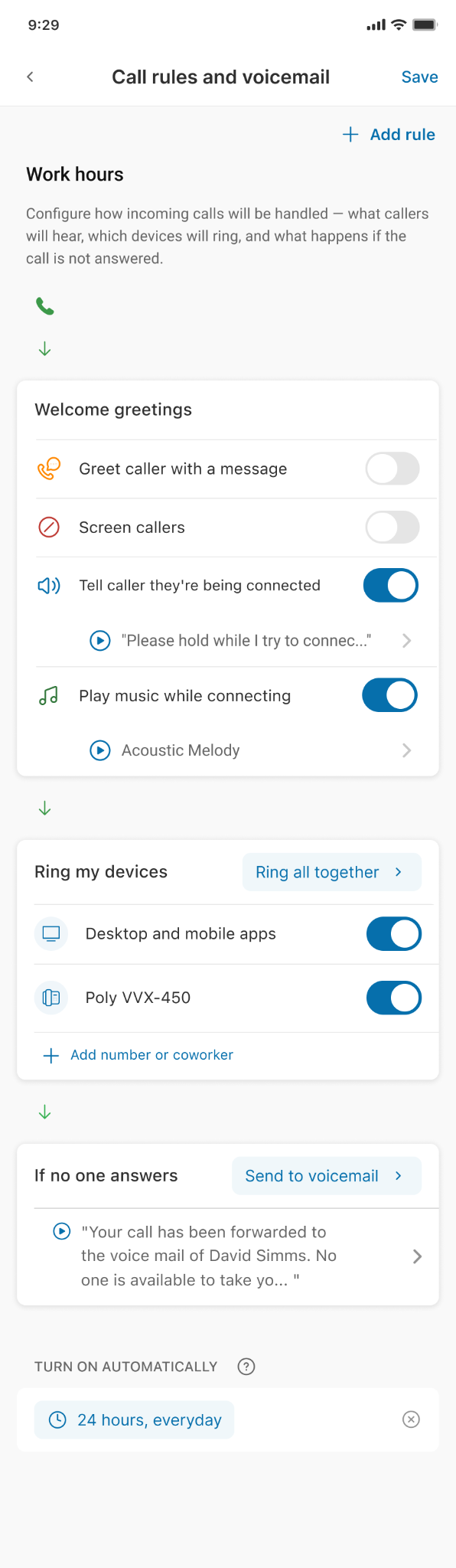 Personal Call Handling
How it works
New call rules make it easy to setup how your incoming calls are answered
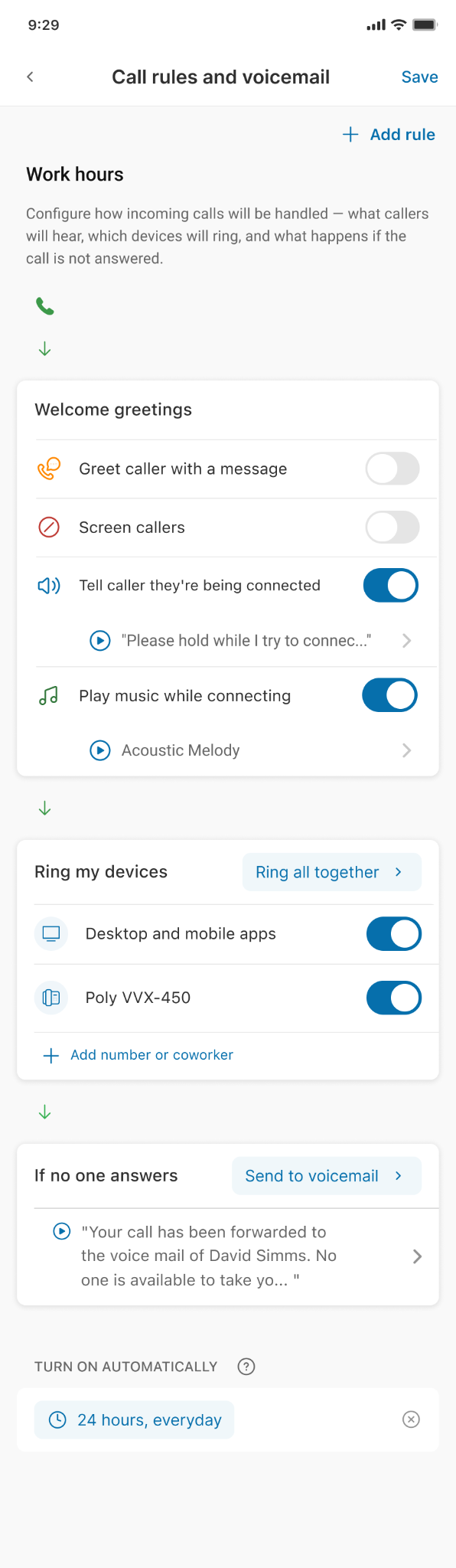 Personal Call Handling
How it works
Customize the greetings incoming callers will hear
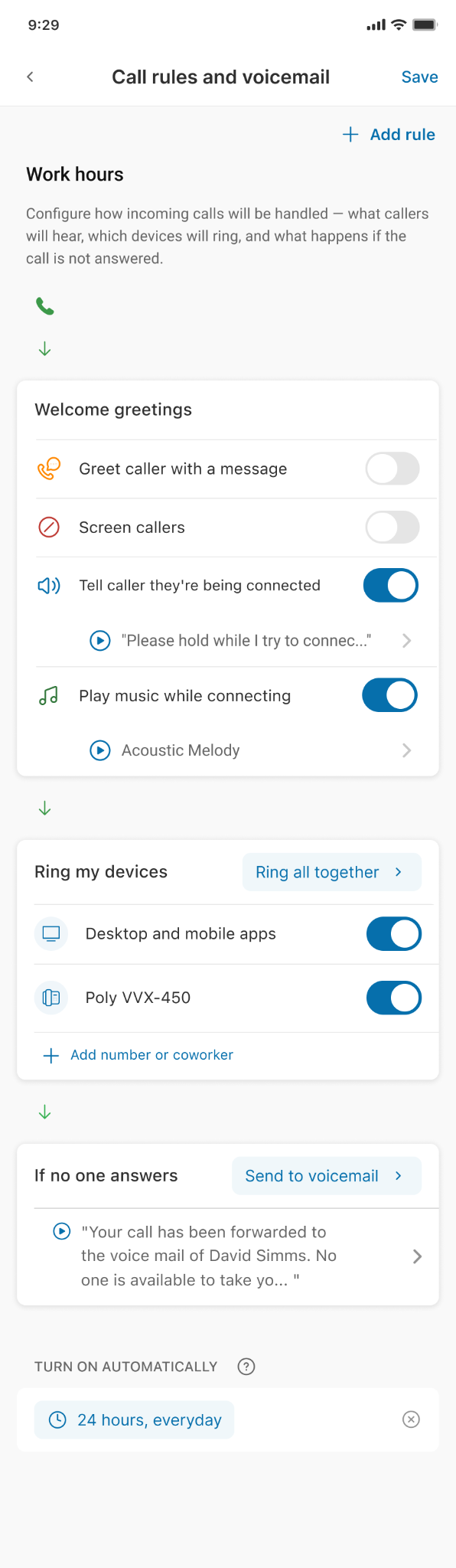 Personal Call Handling
How it works
Set how your devices and numbers ring
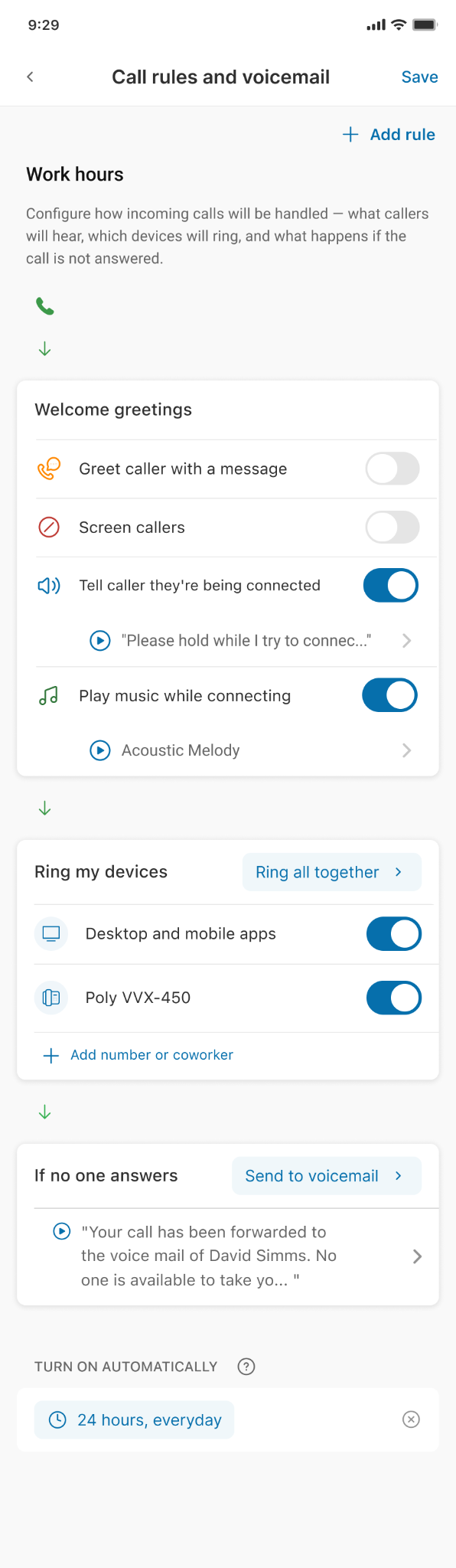 Personal Call Handling
How it works
If you don’t answer, set how missed calls are handled
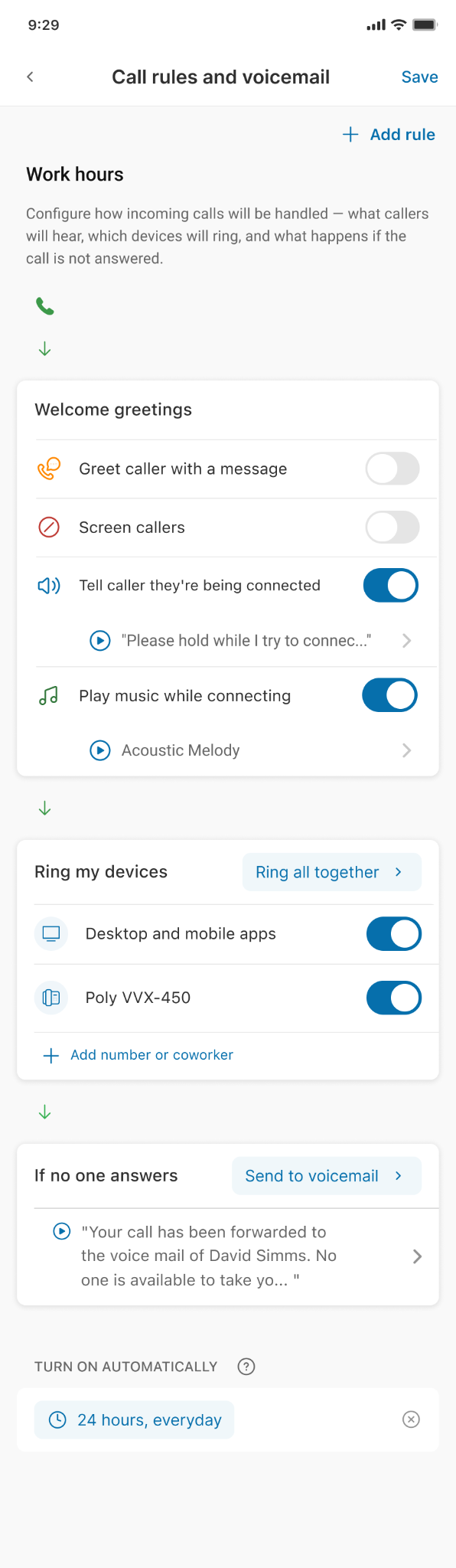 Personal Call Handling
How it works
Set a schedule if you want incoming calls to be handled  differently based on day/time
Personal Call Handling
How it works
We make it easy to setup any call rule you need
Add call rules from your Mobile apps
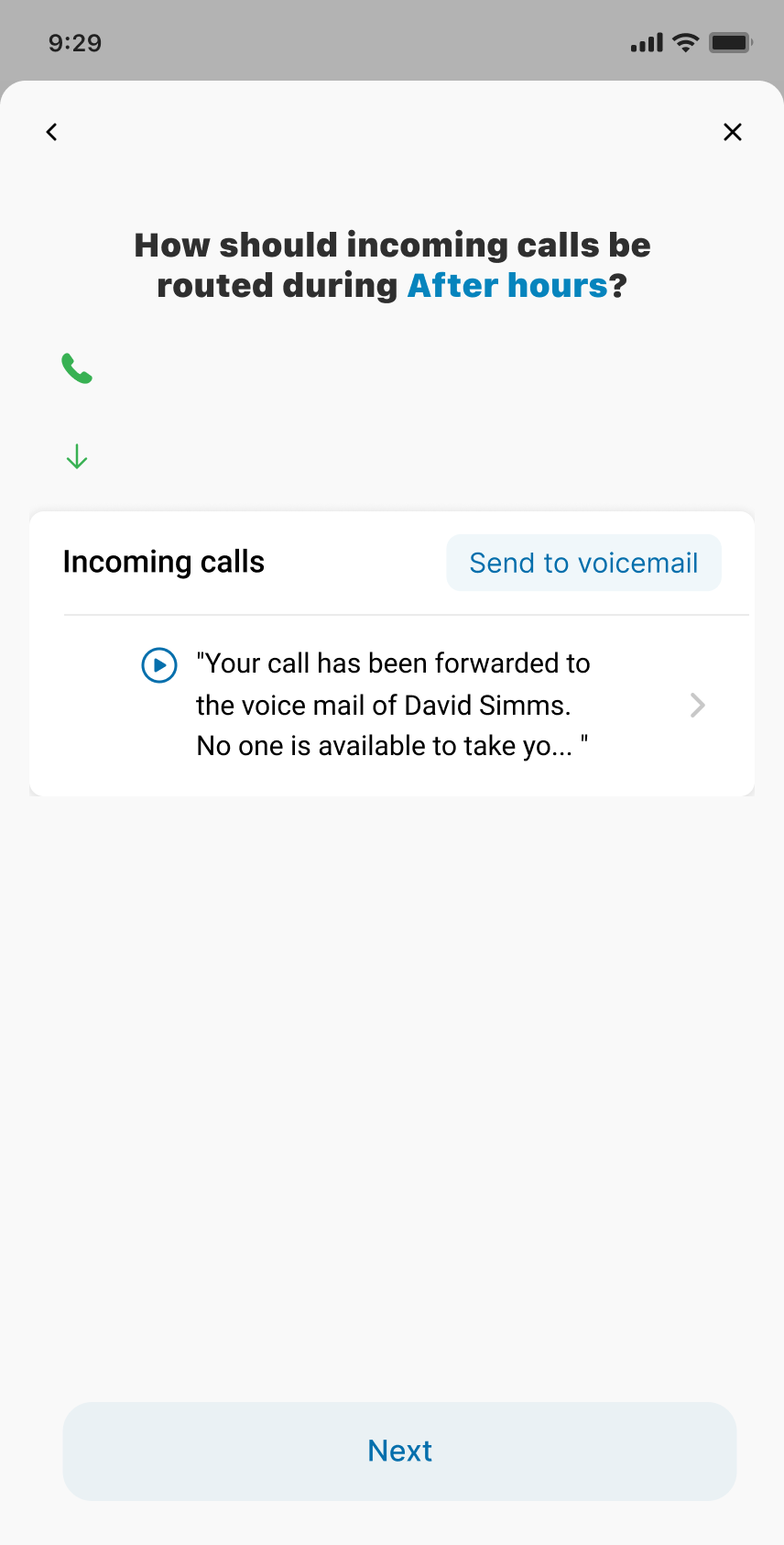 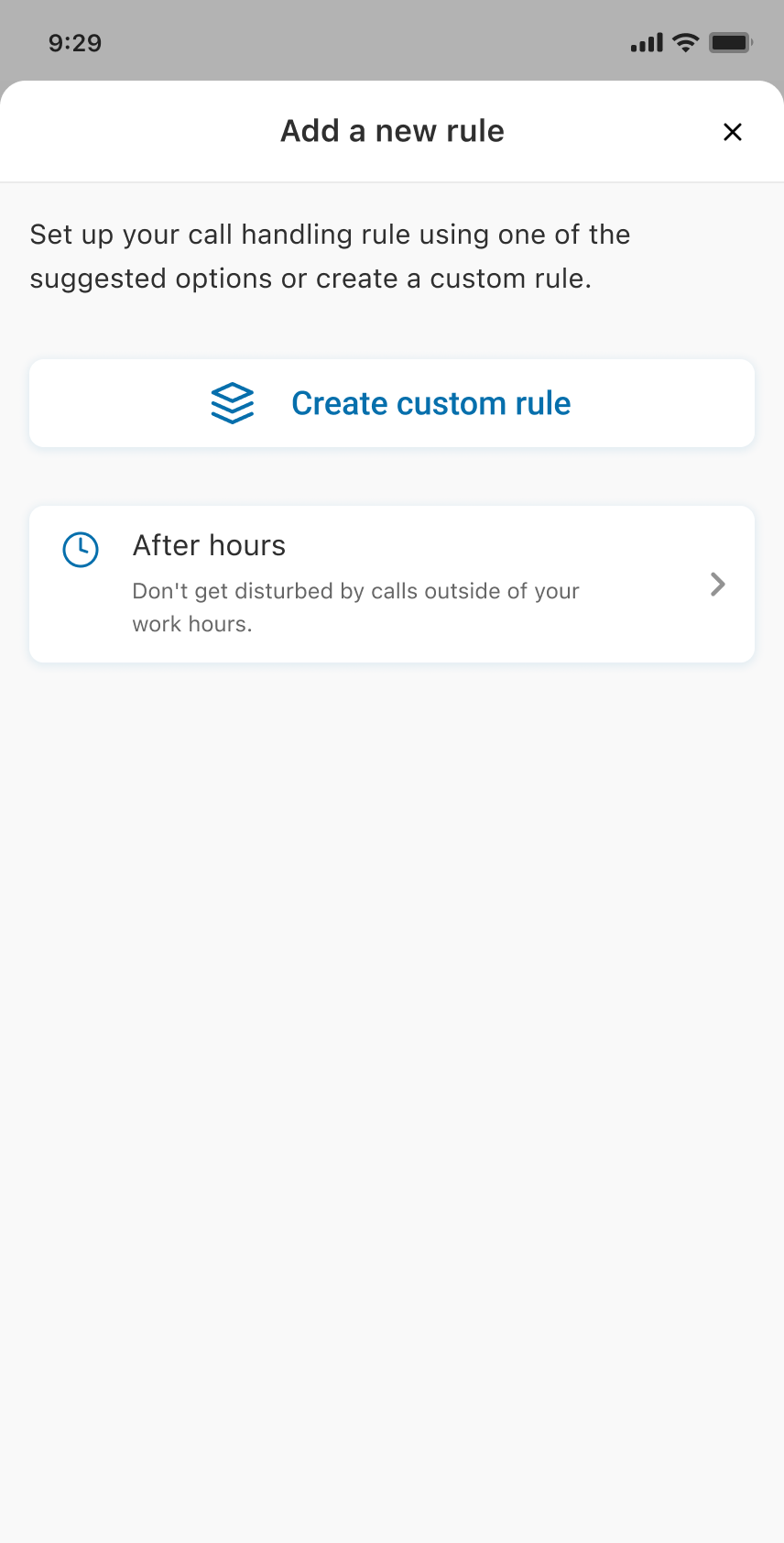 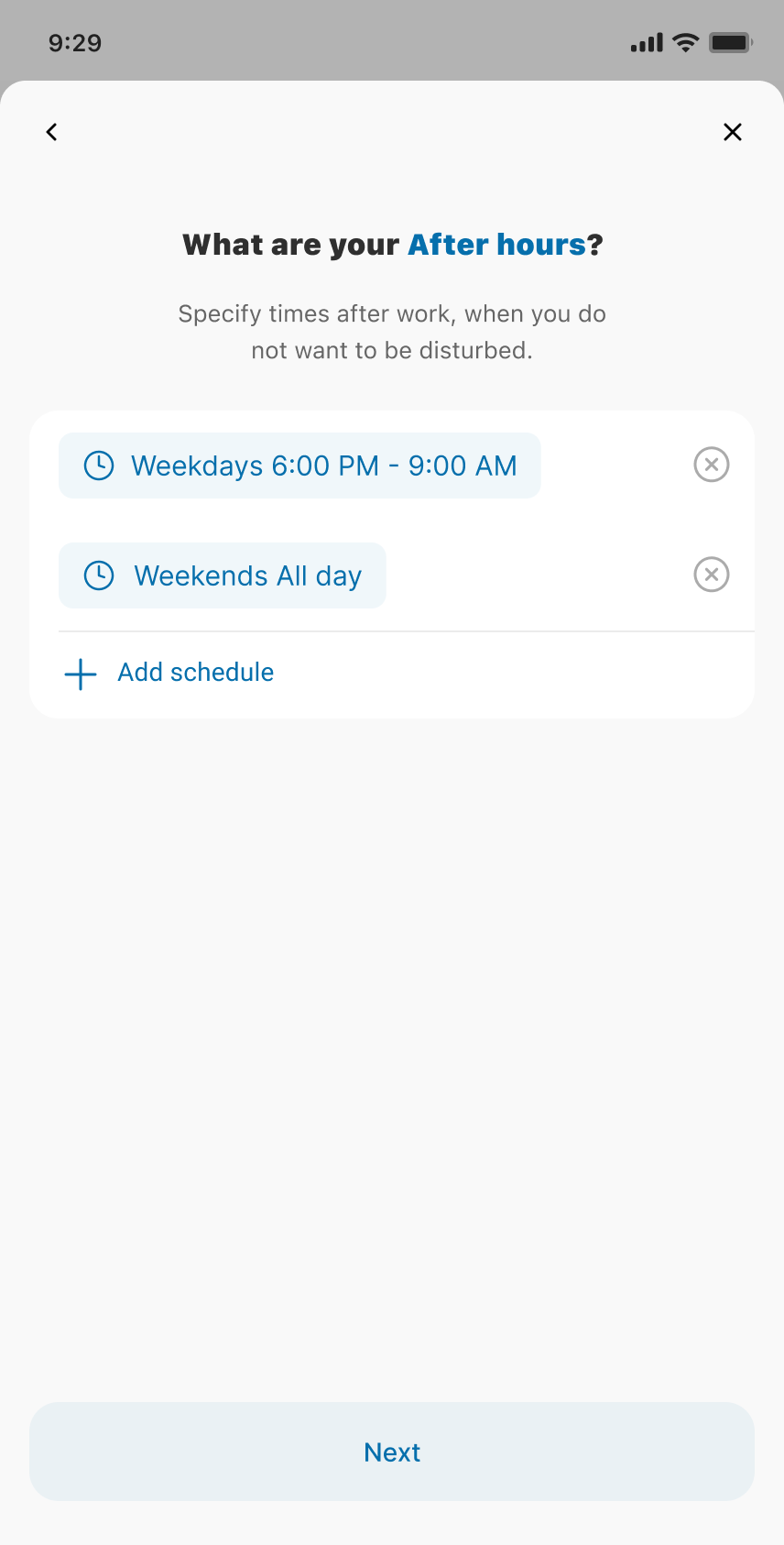 Personal Call Handling
How it works
Create call rules from your Desktop apps

We make it easy to setup any call rule you need
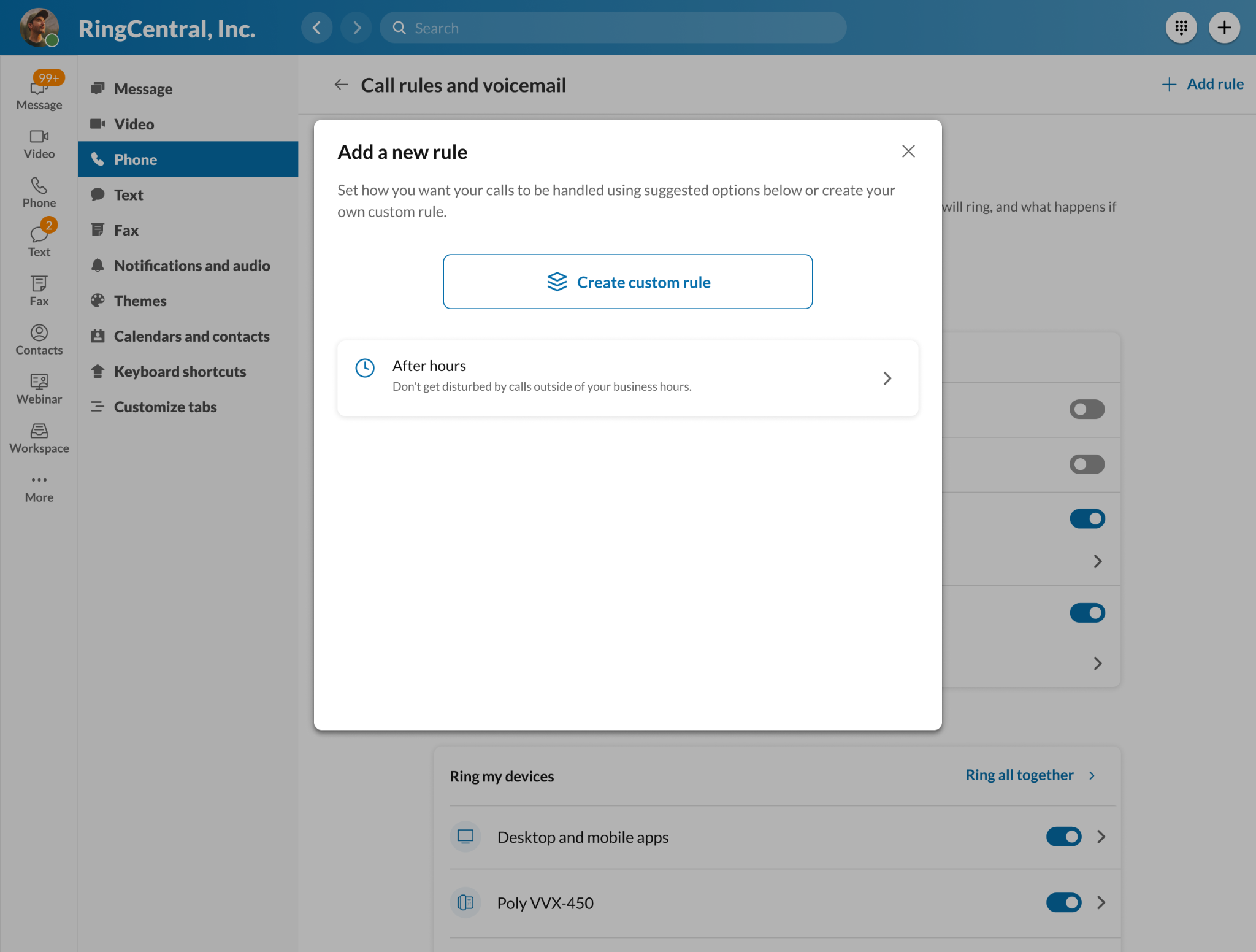 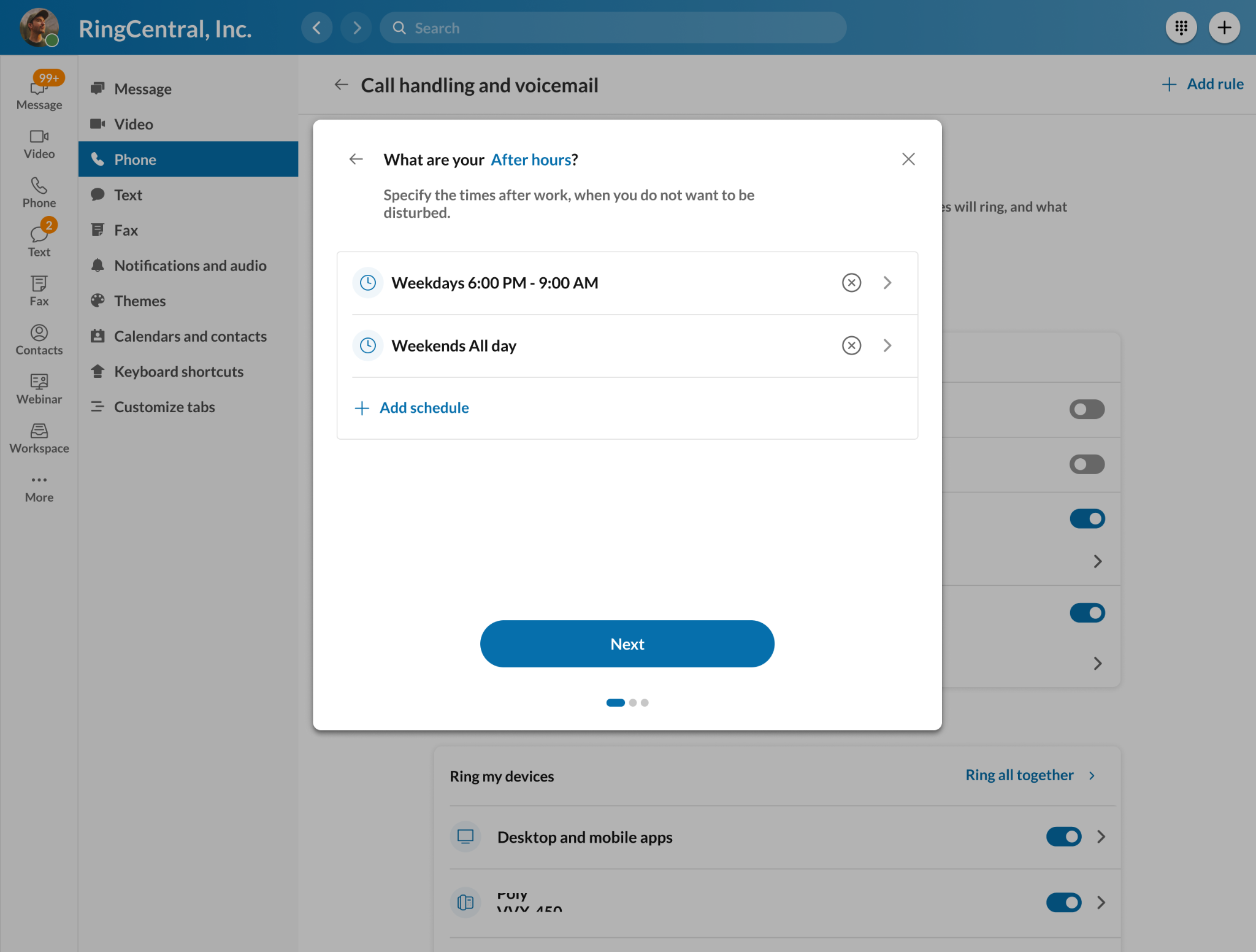 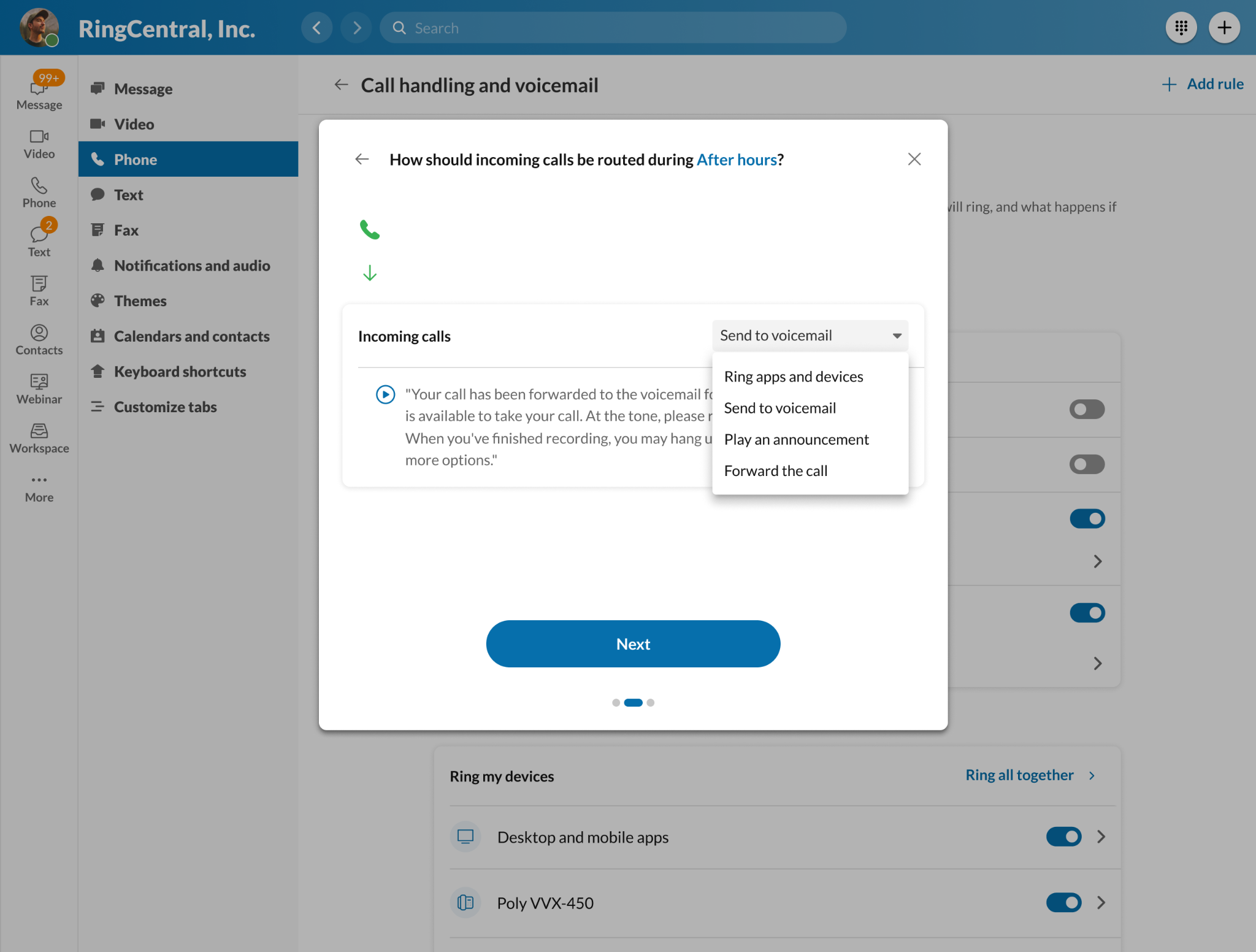 Personal Call Handling
How it works
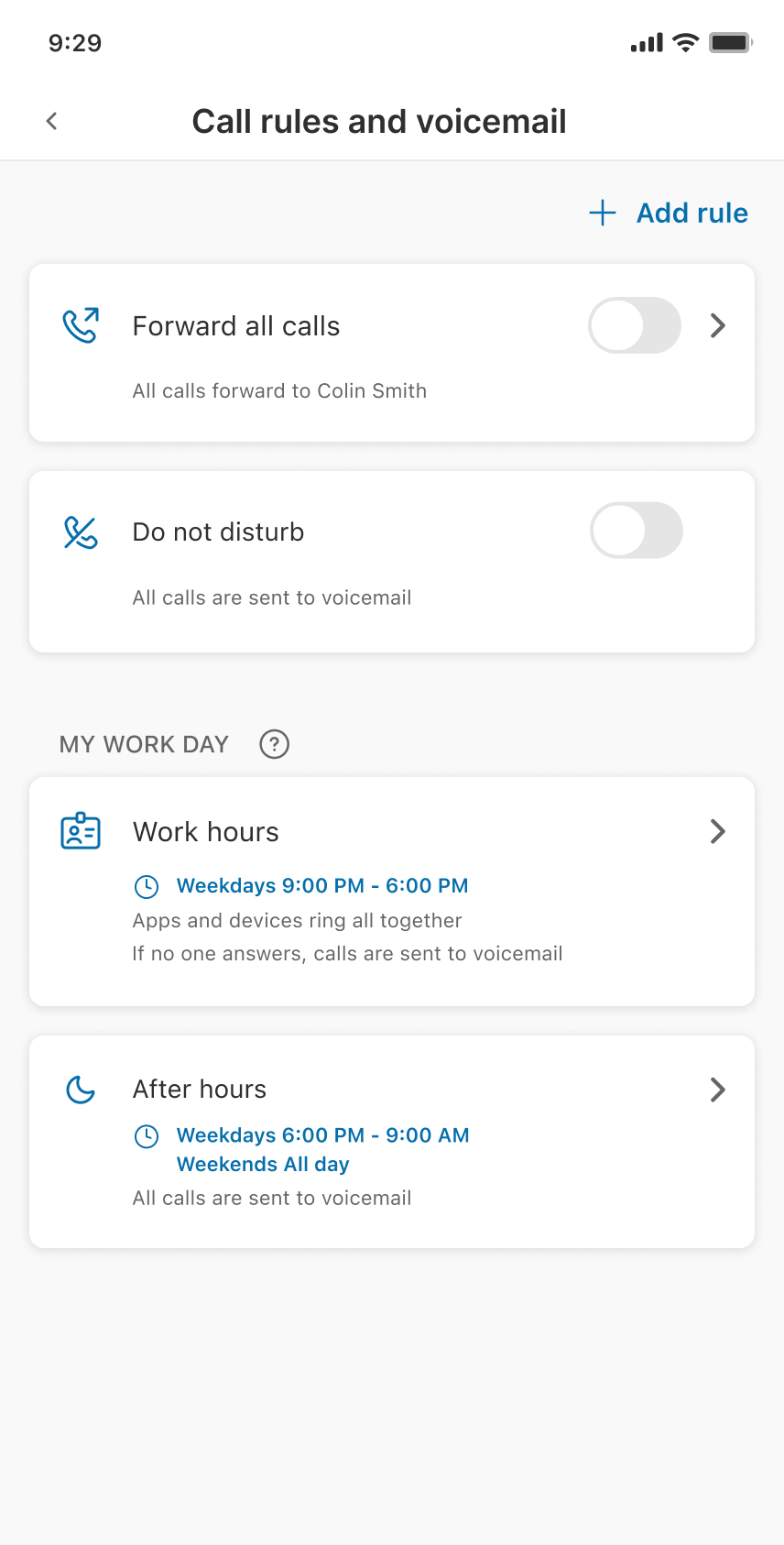 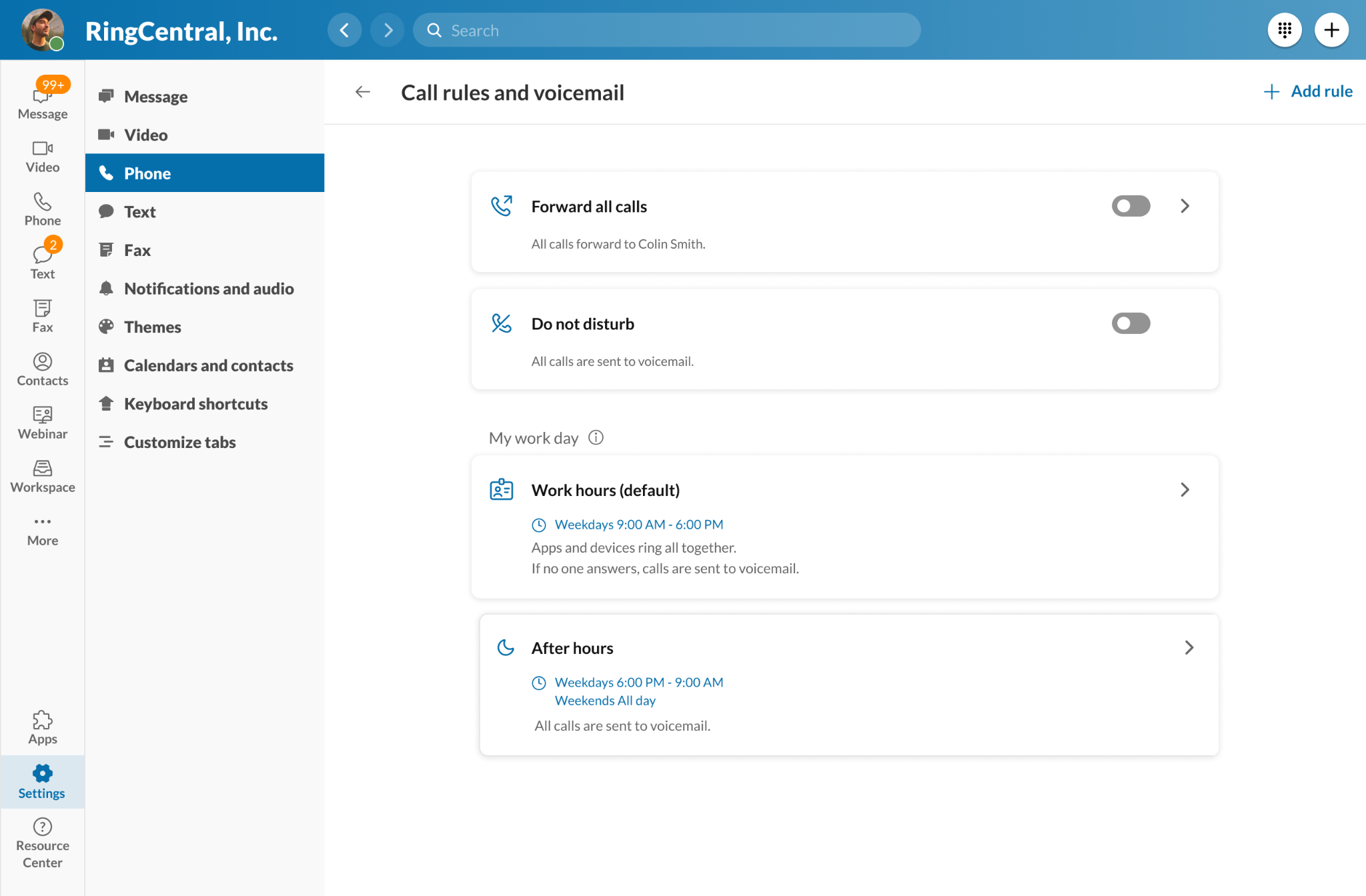 Call rules are easy to activate and customize
Personal Call Handling
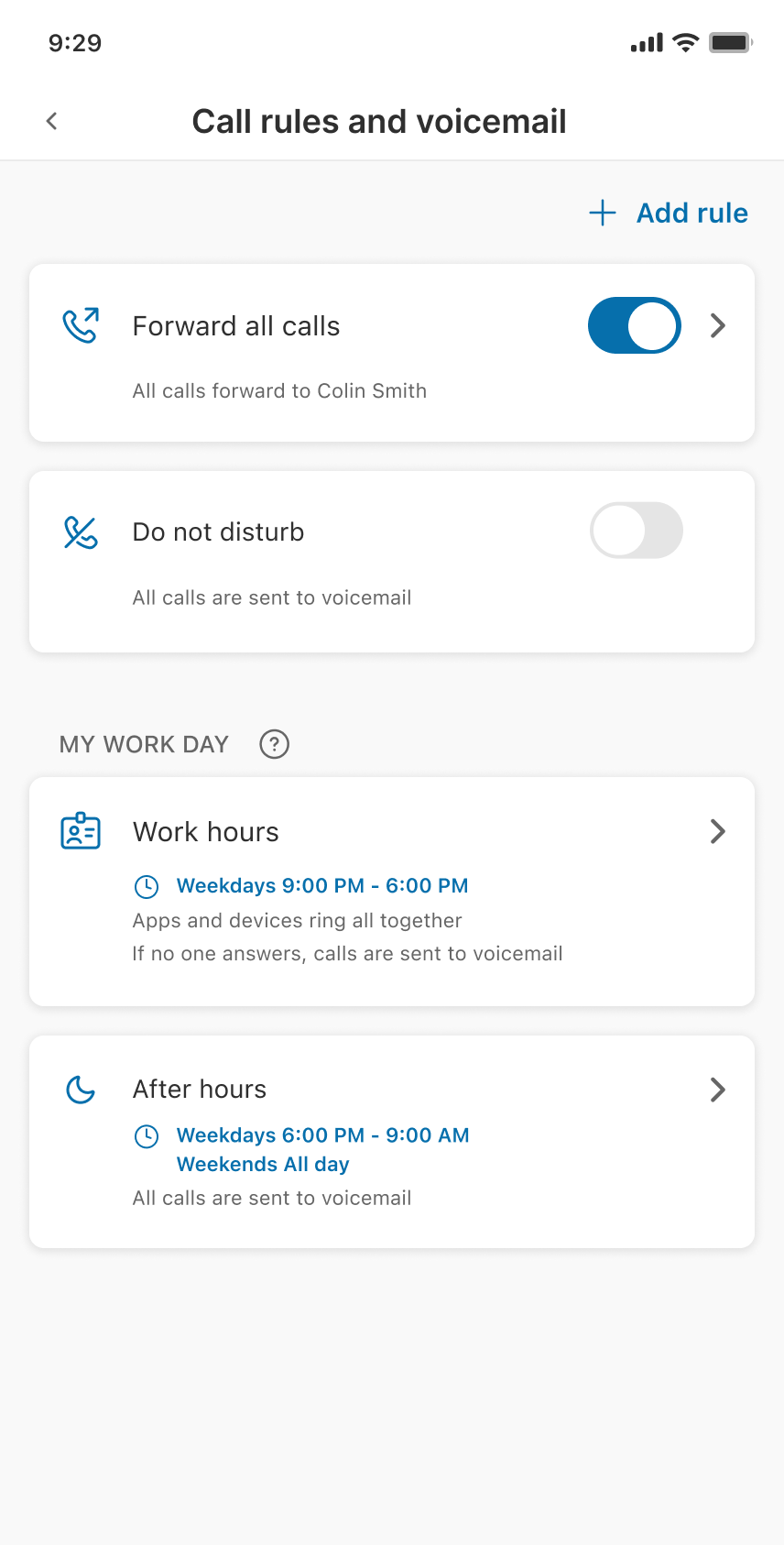 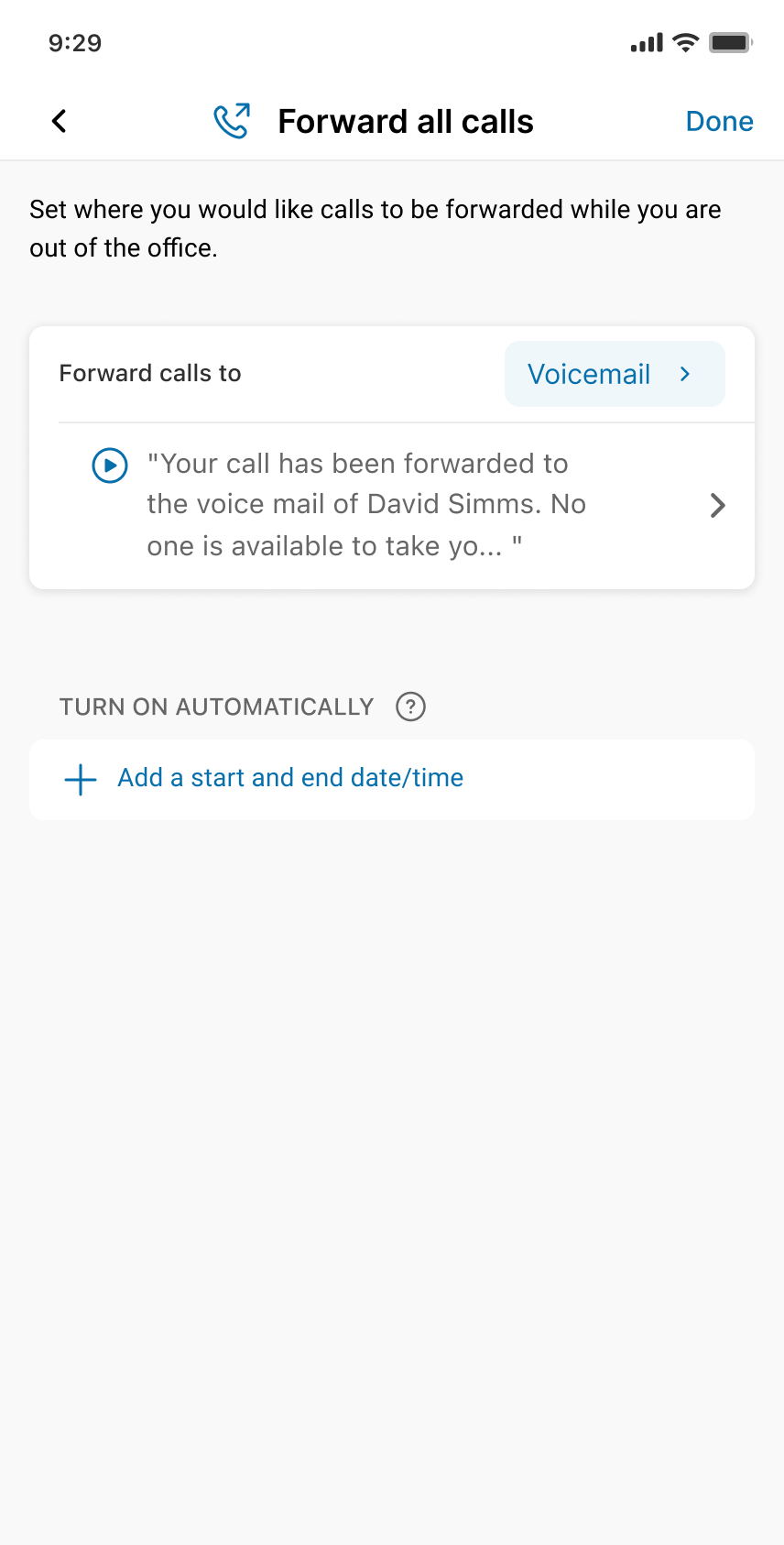 How it works
Forward all calls when your on break or vacation.
Personal Call Handling
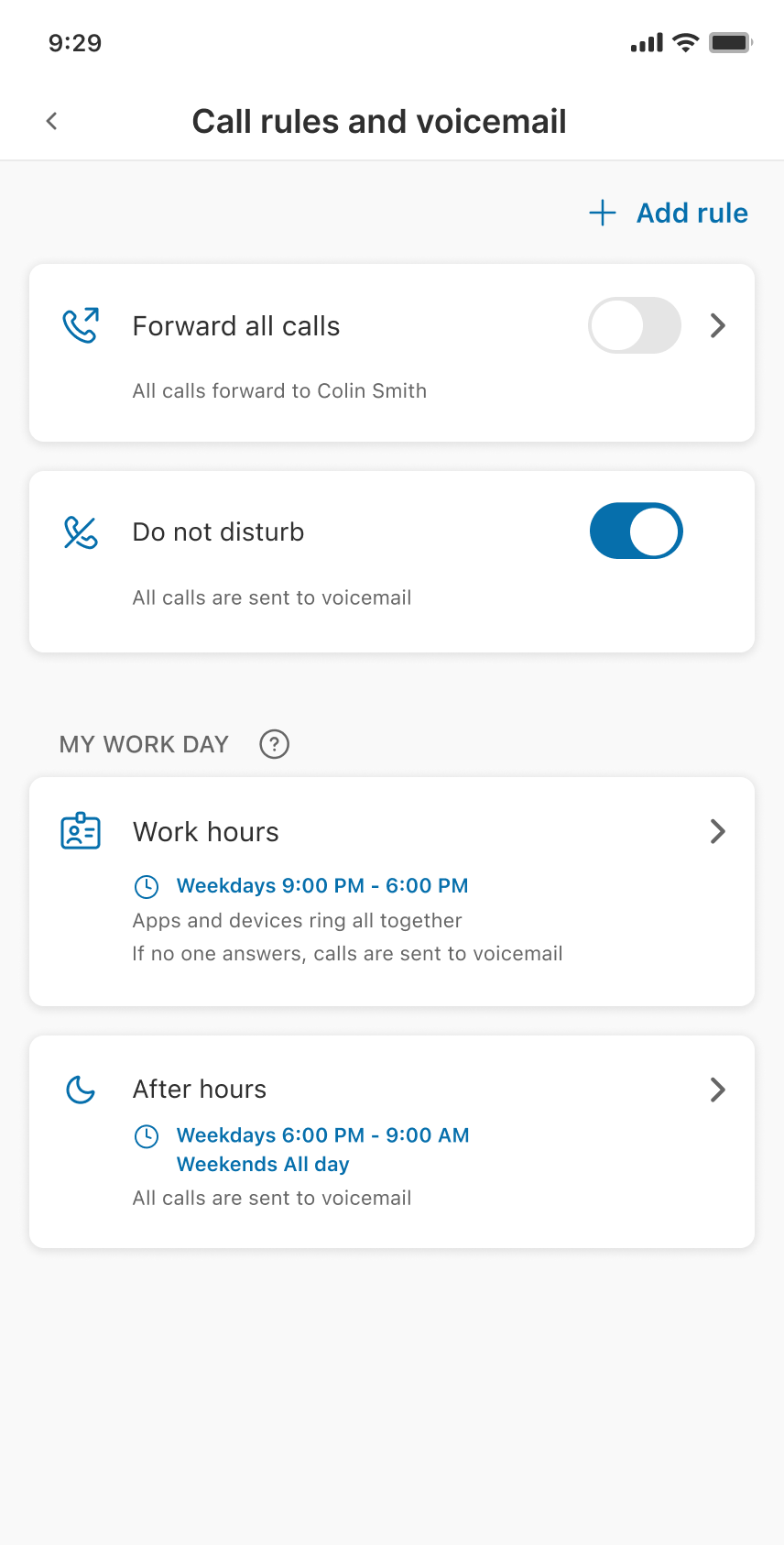 How it works
Turn on Do Not Disturb when you need quiet time
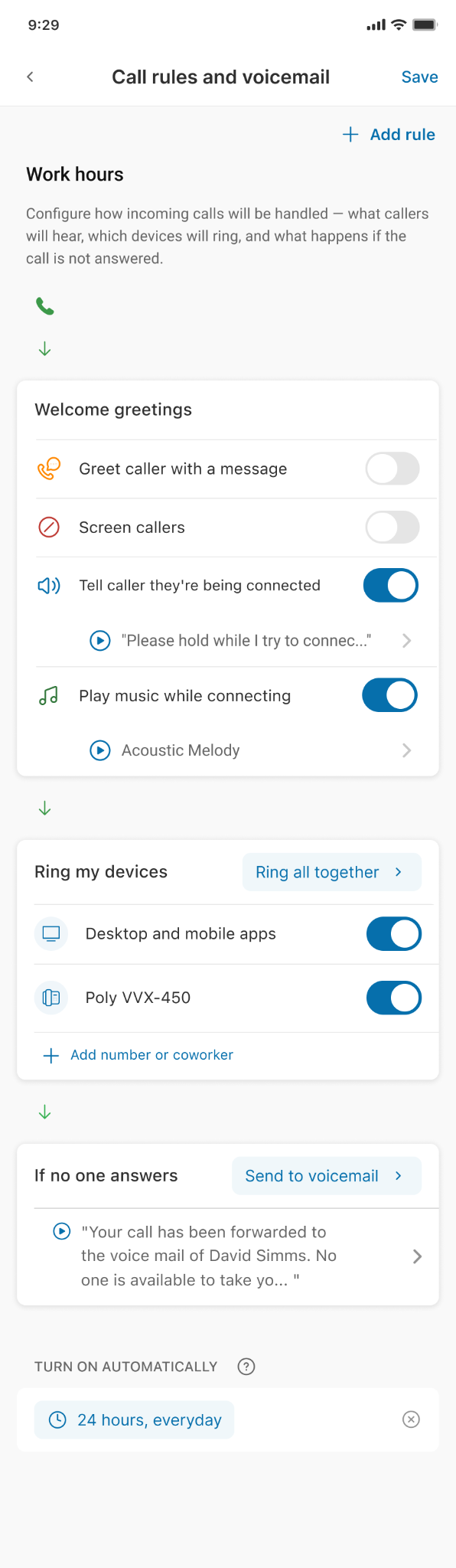 Personal Call Handling
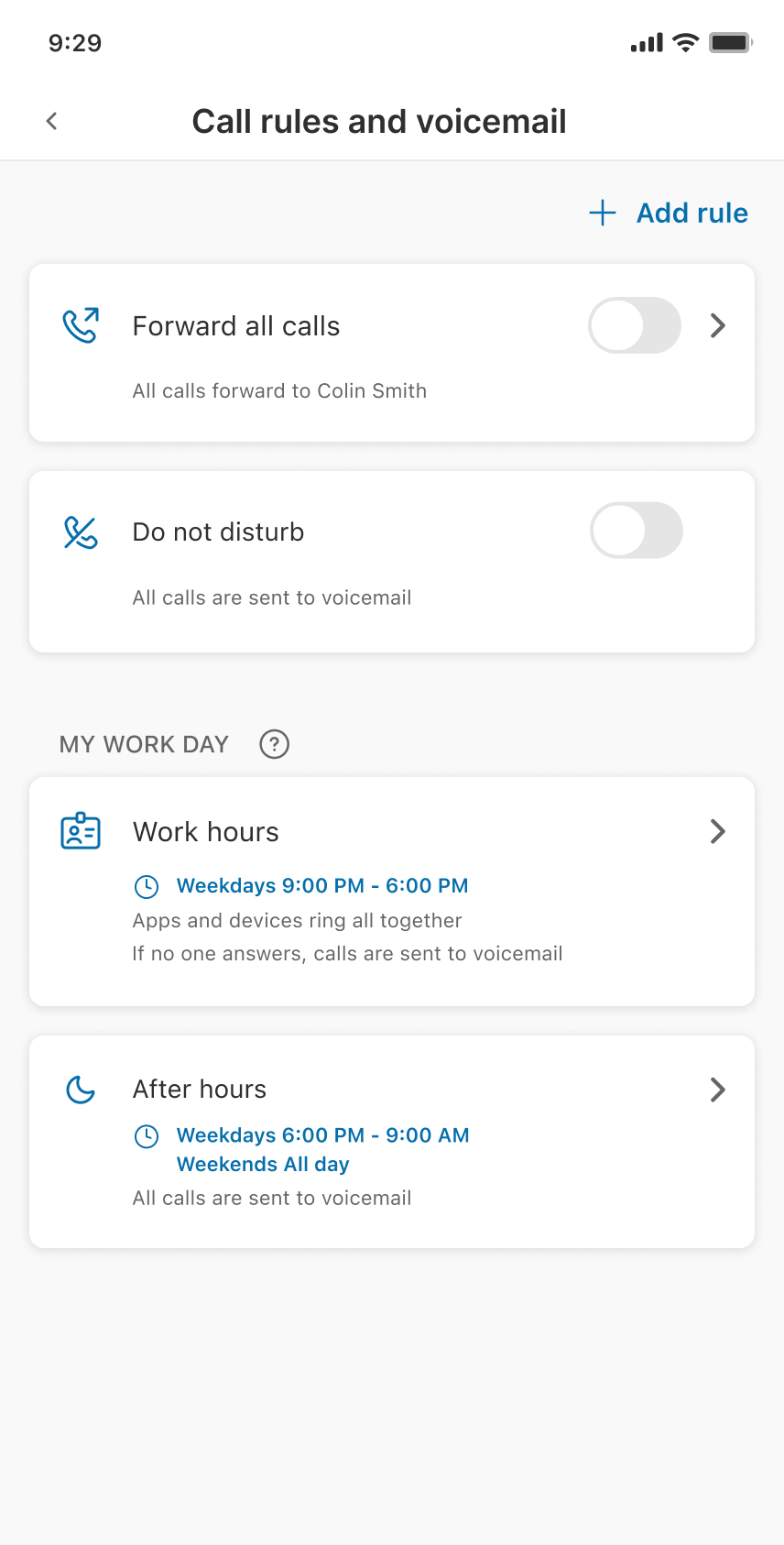 How it works
Customize how incoming calls are handled while you are at work
Personal Call Handling
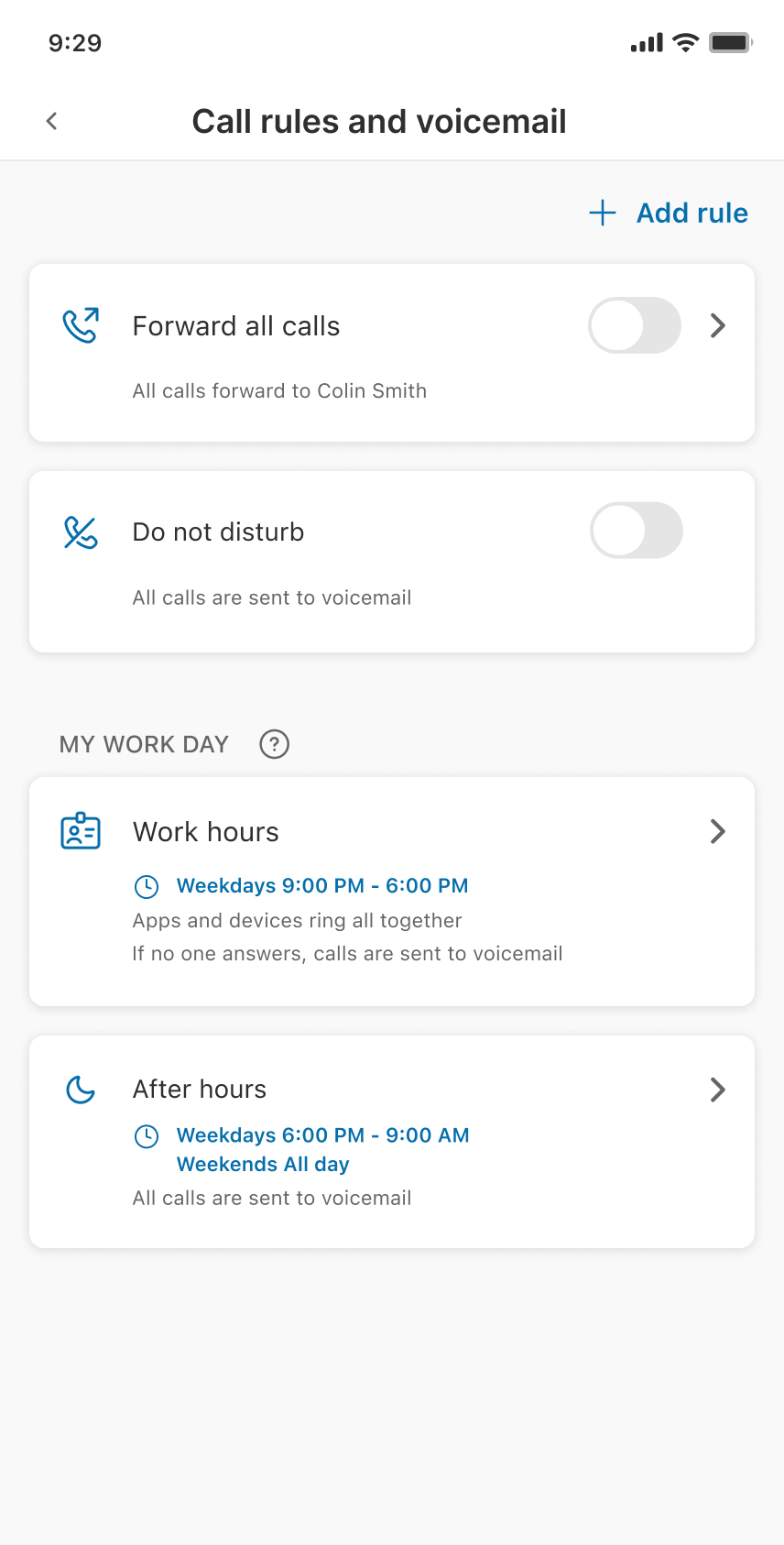 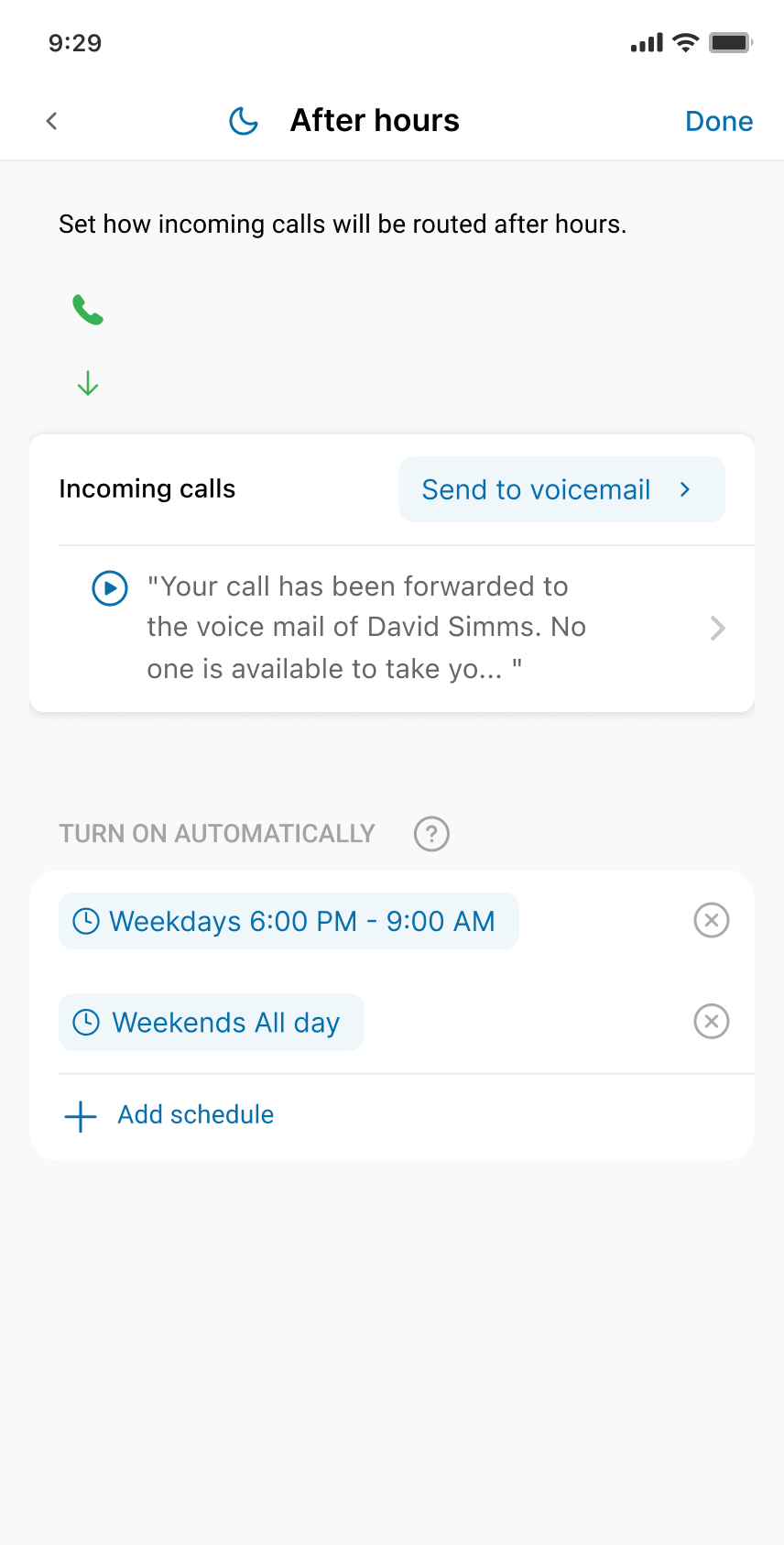 How it works
Customize how incoming calls are handled while you’re not at work
Personal Call Handling
Admin Portal
How it works
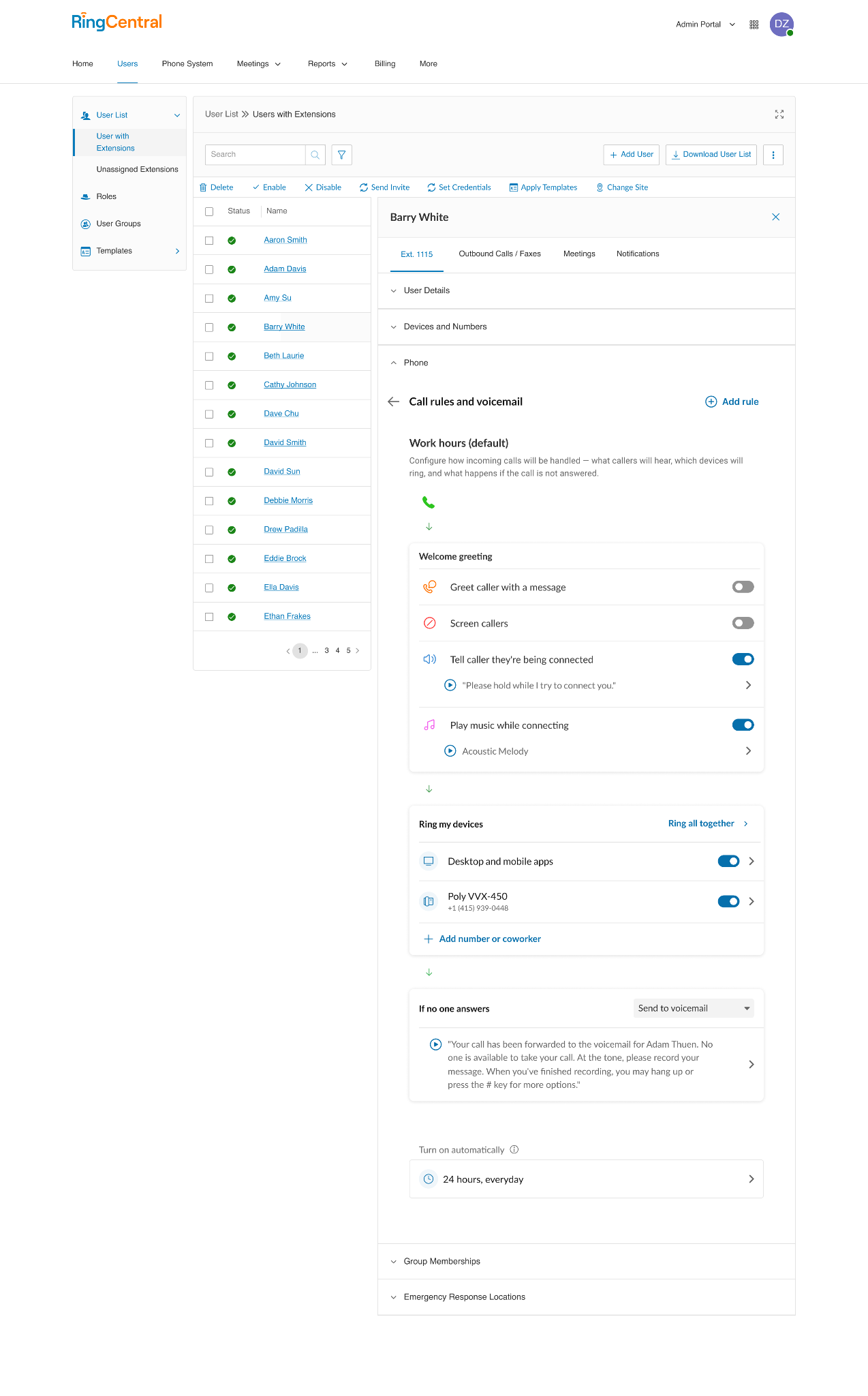 Desktop App
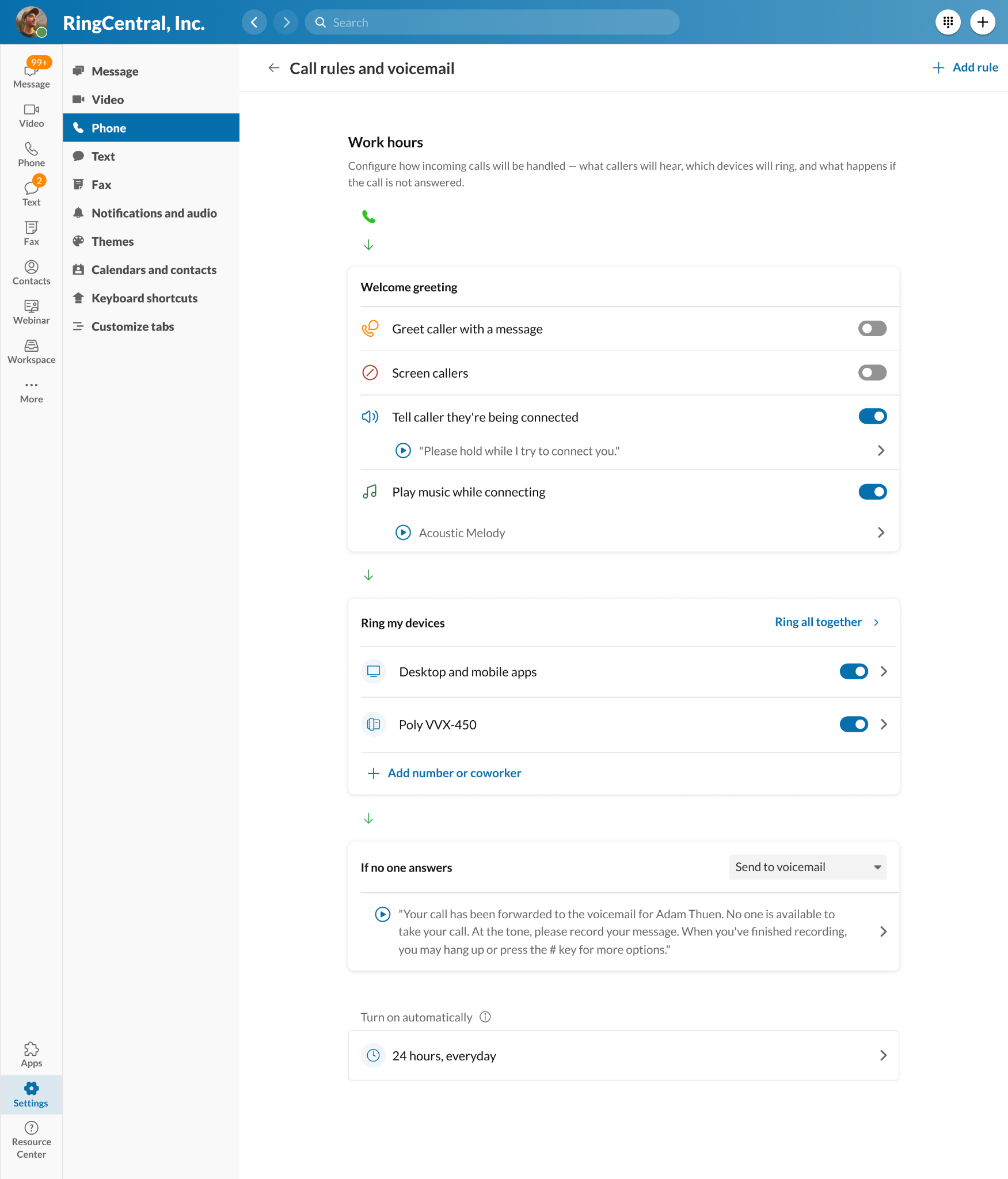 Set your call rules from anywhere:
Mobile apps
Desktop apps
Admin portals
Personal Call Handling
How it works
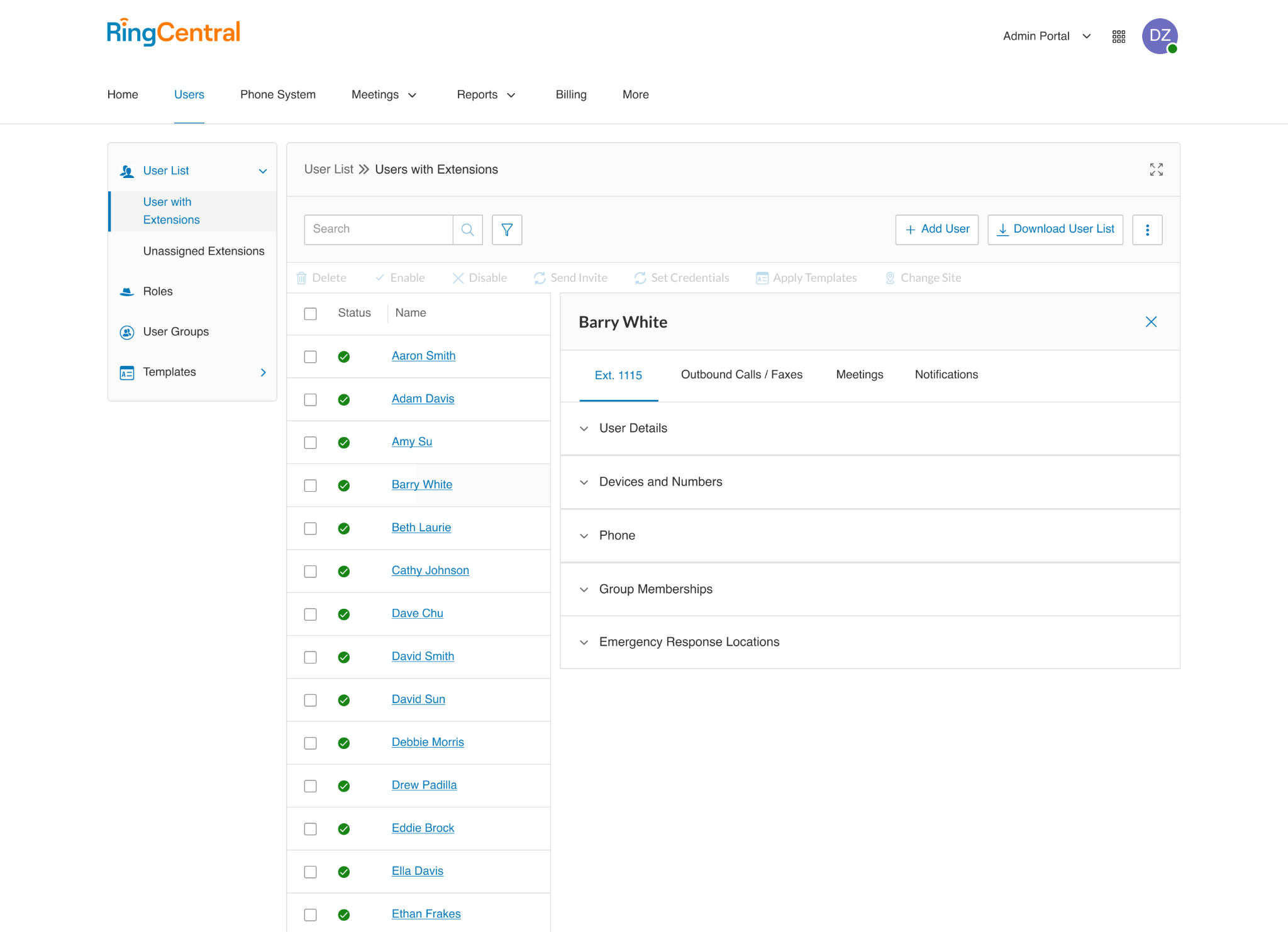 In the Admin Portal:
User Greetings, Call handling, and Voicemail sections have been consolidated into Phone settings
Personal Call Handling
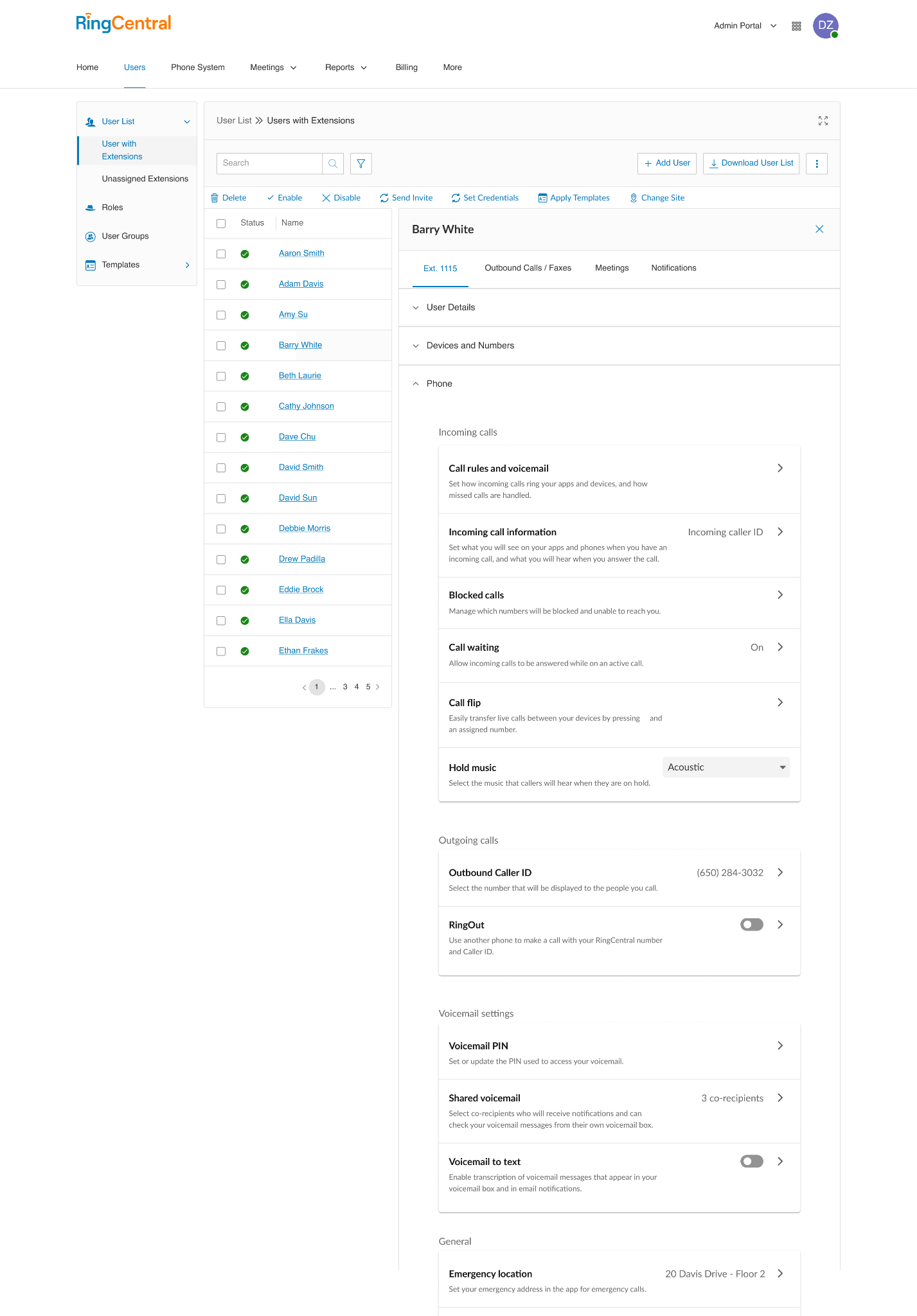 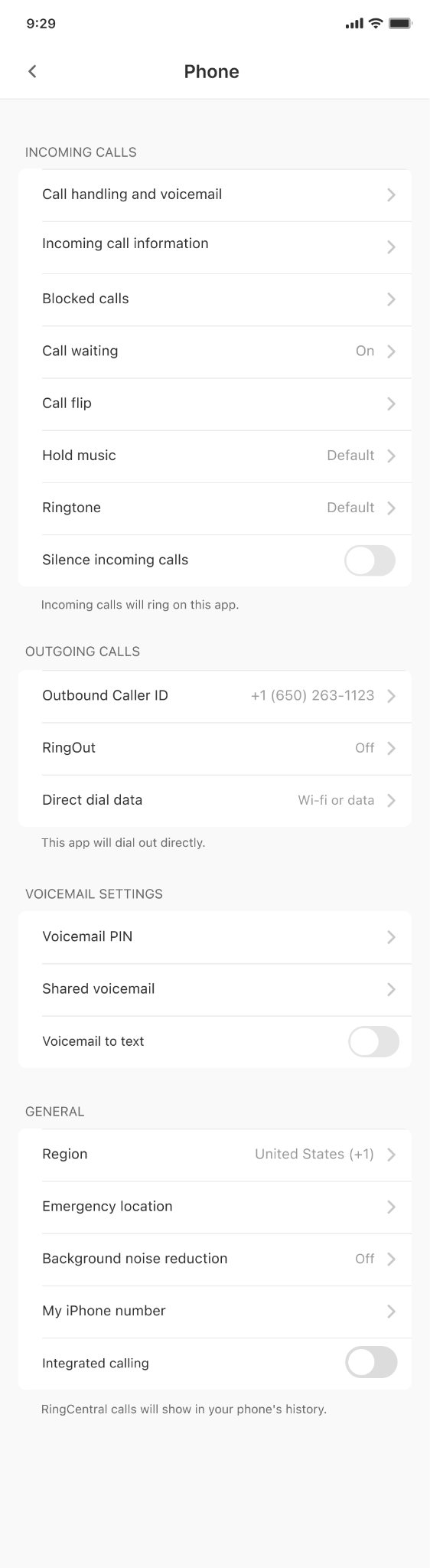 How it works
Phone settings in the Admin portal are now the same as in Desktop & Mobile apps
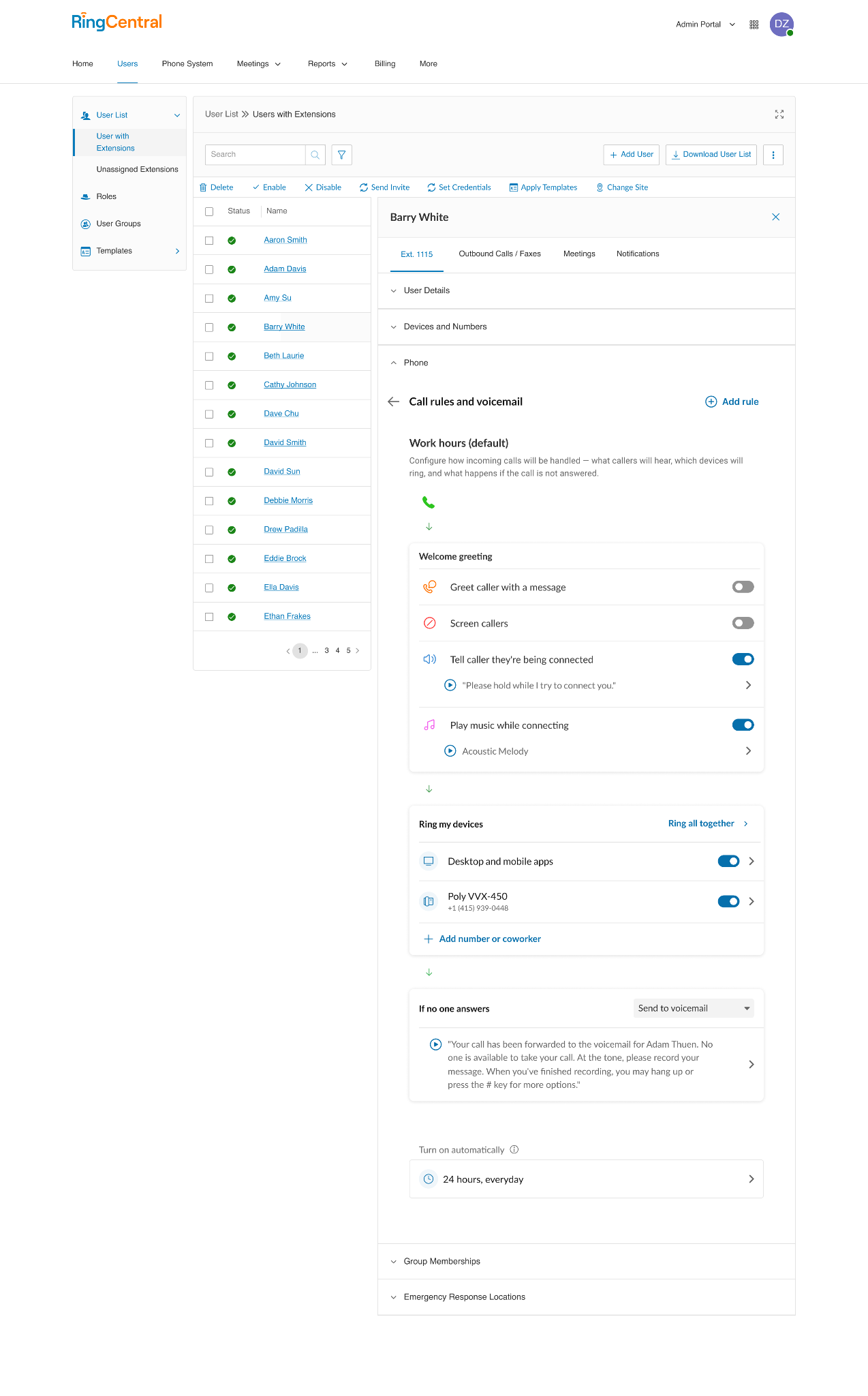 Personal Call Handling
How it works
Set your Presence & Status in the Profile menu
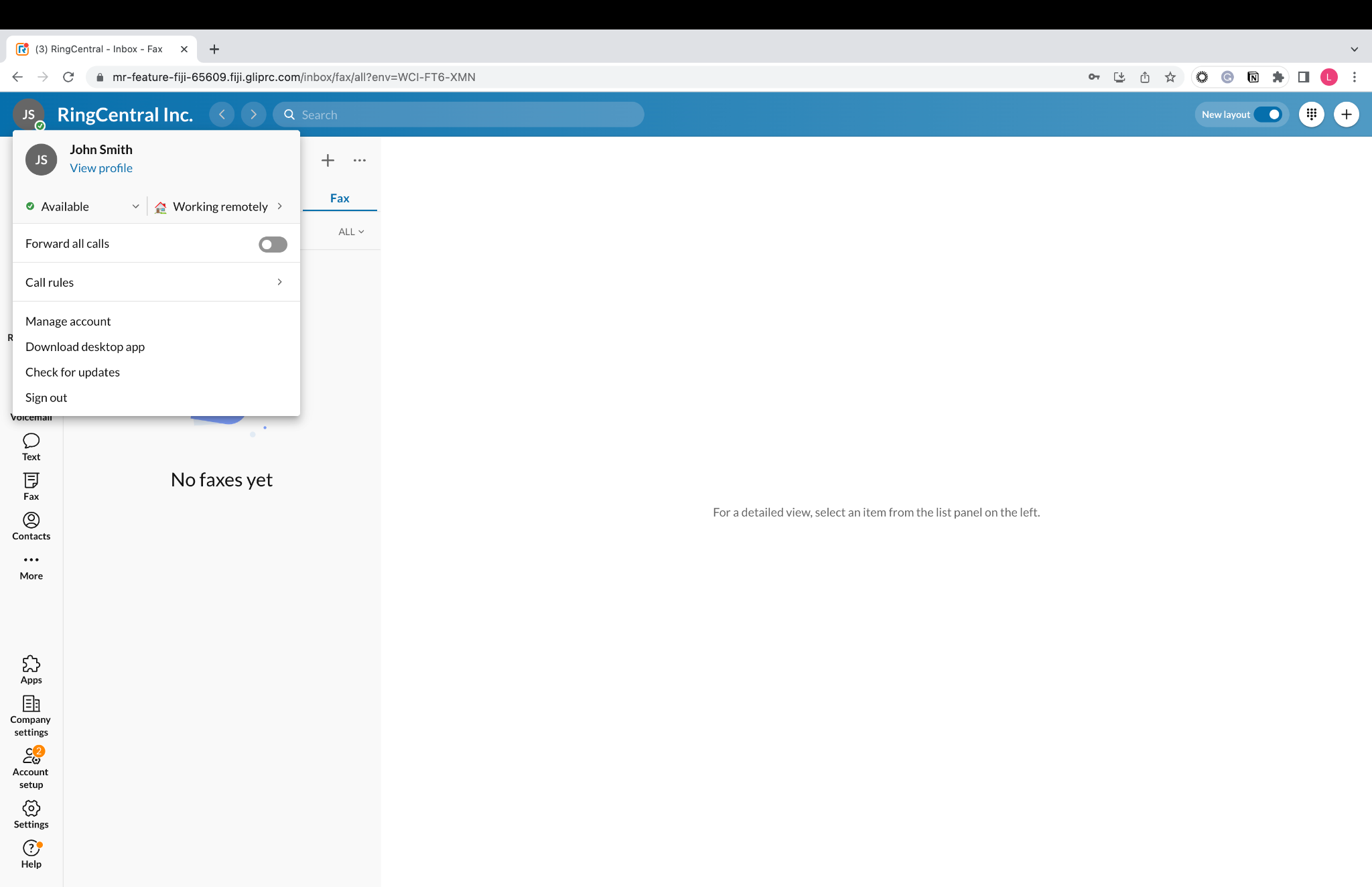 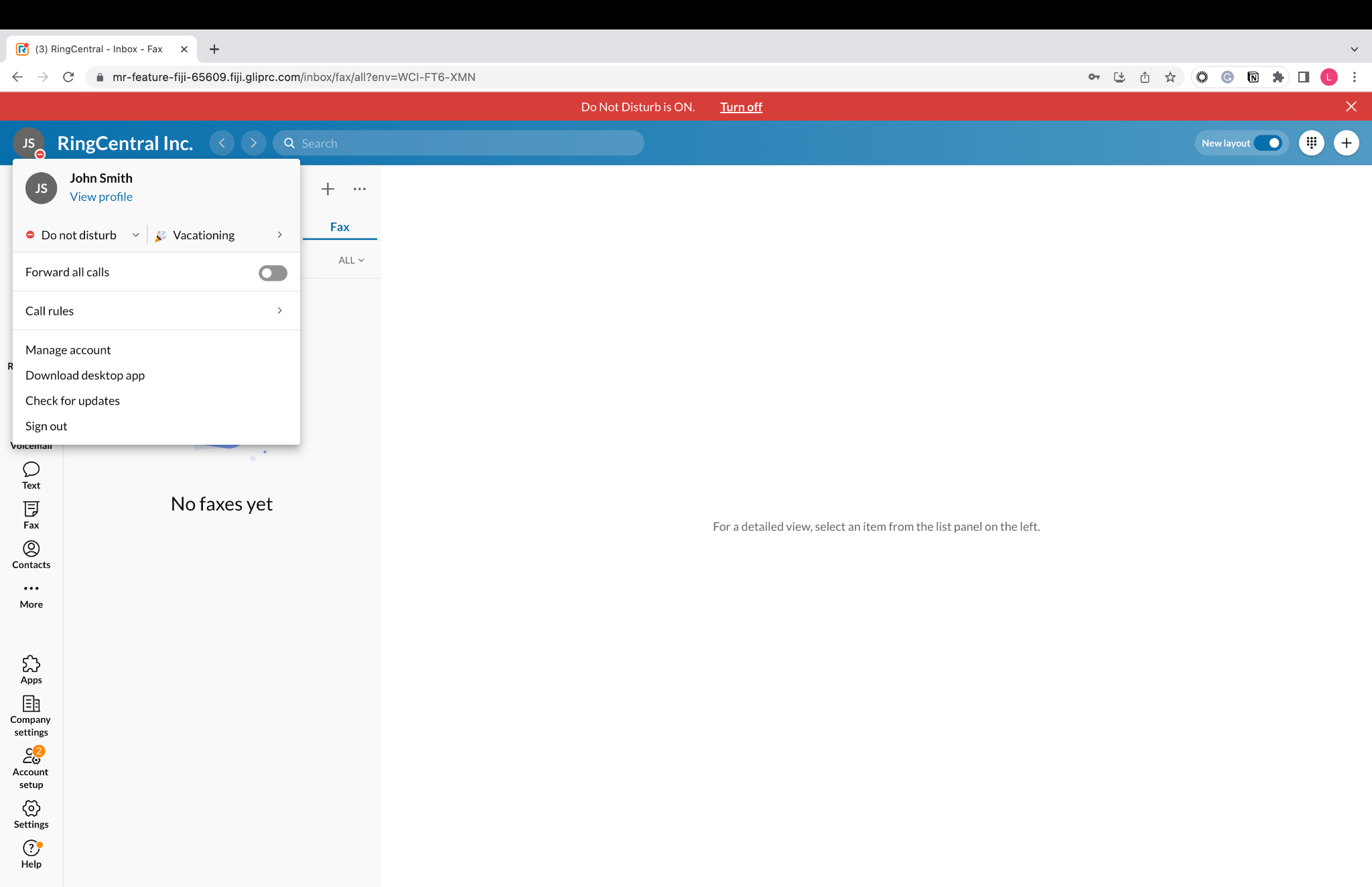 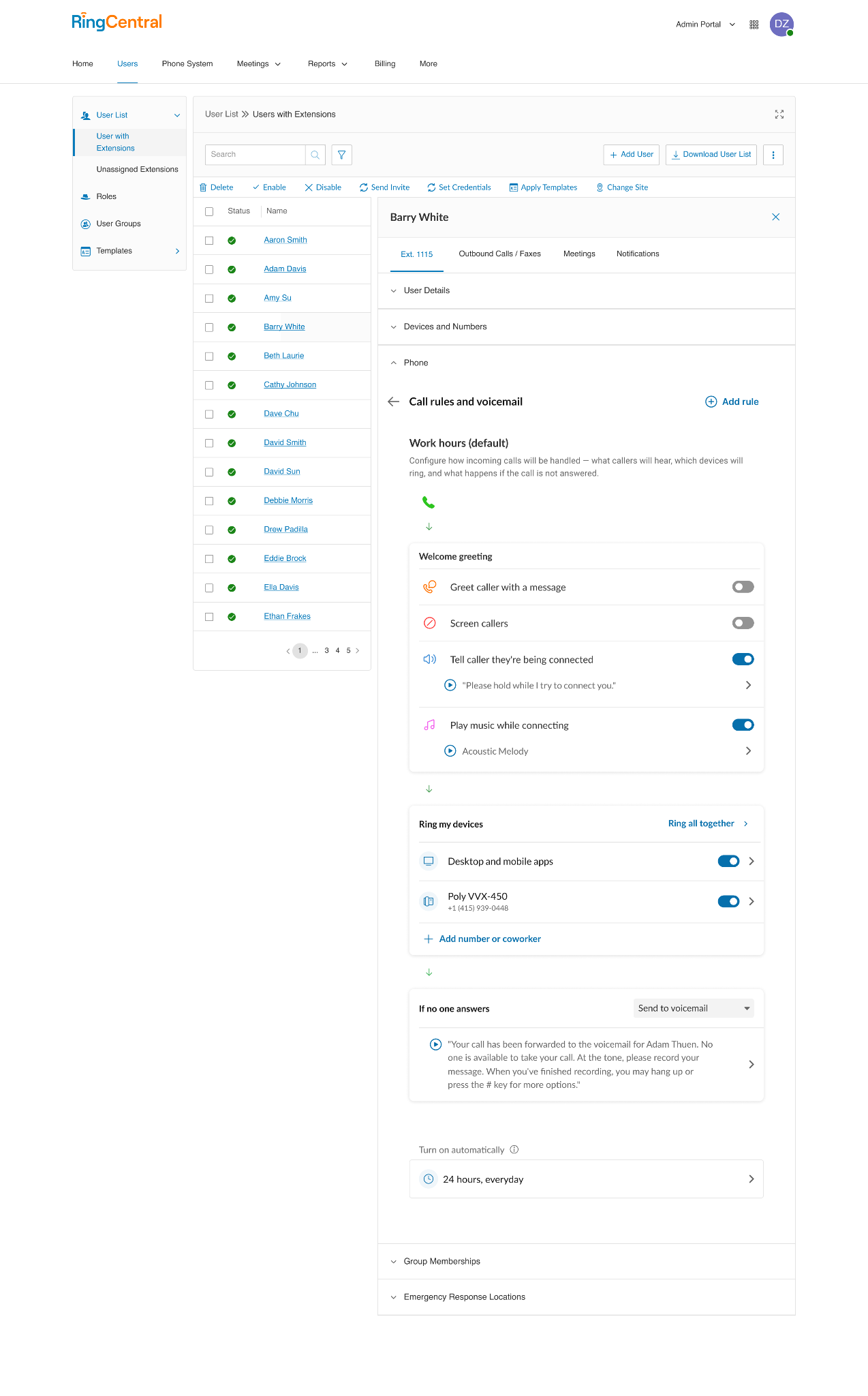 Personal Call Handling
Required Clients
Soft clients
RingCentral App Desktop, Mobile, Web v23.2.30 (or later)
RC Phone Desktop v23.2.30 (or later)
Personal Call Handling
FAQ
Do you support role-based permissions to control which call settings users can view and change?
Yes.   Everyone will be able to view phone and call rule settings by default.  To allow users to edit phone and call rule settings, assign the desired permission(s).  For example ..
To record and change the voicemail greeting, assign the Voicemail permission
To customize the greetings played to incoming callers, assign the Screening, Greeting, and Hold Music permission.  
To edit and add call rules, assign the Call handling permission.     
Can I view/edit call rule settings using RC App for MS Teams?
Yes.  In MS Teams, open RC App and select Settings > Phone > Call rules to access your call rule settings.
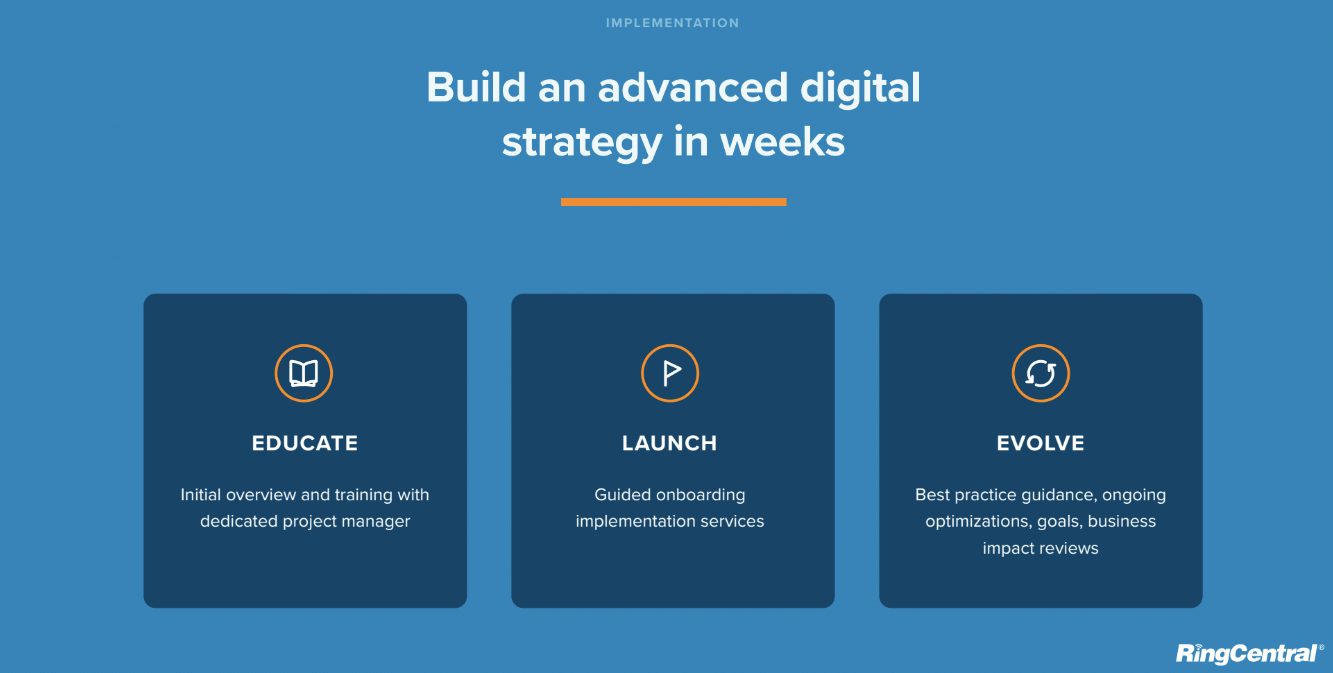 Thank You